Fall 2016Department Representative Meeting
October 26, 2016
1
Welcome!
Sarah Mirkin
HR Communications Manager
2
Thank You to Our Partners
College of Medicine

Office of Business Services
3
FLSA Update
Sarah Mirkin
Special Projects Manager, Human Resources
4
Fair Labor Standards Act (FLSA)
The FLSA is designed to protect employees by setting nationwide pay and hour standards.
2016 FLSA Changes mean more FSU employees will come under the FLSA’s overtime protections.
While there will be an adjustment period, these changes ultimately give many employees: 
Right to additional compensation when they are required to work more hours.
More work/life balance options.
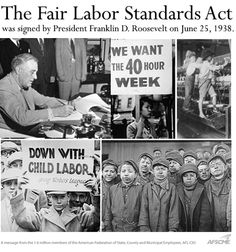 5
2016 Overtime Changes – Recap
FSU’s Approach
Human Resources & University Leaders worked to:
Minimize the impact on our employees.
Focus on fair and consistent treatment across departments & within job codes.
Many things won’t change (even for employees becoming overtime eligible)
7
FSU’s Philosophy
All employees contribute to the University’s mission.
FLSA classification is NOT a status symbol; it is just a federal wage and hour law requirement.
All employees are important.
Without the work each of our employees performs, FSU could not operate and grow.
All employees together make our community great.
Employees in all FLSA categories will be given opportunities to develop professionally.
8
Final Plan
Newly Nonexempt (overtime eligible)
~1,175 impacted employees becoming nonexempt.
46 Job Codes becoming nonexempt.
All employees in these codes are nonexempt (even if they make over $913 per week).
Pay, leave, and benefits are NOT impacted.
Timekeeping: will need to report all time worked & leave taken.
9
Final Plan
Remaining Exempt  (ineligible for overtime)
~1,000 impacted employees remaining exempt.
34 job codes remaining exempt.
Includes Postdoctoral Scholars, Faculty, and 25 A&P/USPS codes.
13 new exempt staff job codes created.
10
Final Plan
Part-time employees in exempt codes who earn less than $913 per week will be nonexempt!
11
What Can Employees Who Become Overtime Eligible (Nonexempt) Expect?
They will earn overtime compensation (pay or compensatory leave) for all hours worked over 40 in a single workweek, beginning November 18, 2016. 
Their regular rate of pay, leave accrual, insurance benefits, retirement options, and pay plan (USPS, A&P, Faculty, OPS) will stay the same.
They will begin reporting all hours worked beginning on November 18, 2016.
12
FLSA Timeline
October 24: Departments Notified of Final Plan
University-wide Handout
Department Specific Data Spreadsheet (Deans/Directors/Department Heads)
October 27:  Impacted Employees Notified through email/Qualtrics
October 27 – November 30:  FLSA Timekeeping Training (manager & employee)
November 4 – 17:  Moratorium on non-FLSA, class & comp changes (A&P & USPS )
November 18:  FLSA System Changes “go live”
13
Next Steps — Department Tasks
1. Review 
Data for your Unit (assist as directed)
HR FLSA Page—New Content!
2. Manager Notification
Department must notify Managers of impacted employees (assist as directed)
Refer them to the Manager Toolkit!
3. Remind
Impacted employees to acknowledge their qualtrics letter.
4. Training
Go to FLSA timekeeping training. 
Encourage managers & impacted employees to attend.
14
Next Steps — Human Resources
System Changes
HR will enter OMNI HR changes.
Departments do NOT need to submit personnel actions.
Training
Live & online sessions.
Additional FLSA Communications
HR will continue to communicate via Listservs & HR website.
15
FLSA Contacts
16
FLSA Timekeeping Changes
Christine Conley
Associate Director, Attendance & Leave
17
What is a Nonexempt Employee?
Nonexempt employees get overtime compensation for all hours worked over 40 in a workweek
Usually 1.5 time regular pay rate or 1.5 hours compensatory leave time for every hour worked
Nonexempt = Overtime eligible
Exempt = No overtime
18
Who is Nonexempt at FSU?
FLSA status is determined at Job Code level
Several A&P Job Codes have moved to nonexempt
The majority of USPS Job Codes will be nonexempt

Exceptions
Part-time employees in an exempt code who fail the salary test will be nonexempt
Includes non-teaching OPS faculty, PT Post-Docs & PT salaried faculty
19
Overtime Compensation
Generally, departments can use overtime pay OR overtime compensatory leave to compensate an employee for overtime hours worked.
Overtime Pay (typically 1.5 x hourly rate)
Only option available for OPS employees
Overtime Compensatory Leave (1.5 hours for every overtime hour worked)
Not available for OPS employees.
20
Compensatory Leave Changes
Compensatory Leave caps have been updated:
Overtime Comp = 160 hour cap
Straight Time Comp = 80 hour cap
Compensatory Leave payouts will occur annually
In 2016 will occur pay period ending 12/1/16
Reminder: Compensatory balances should be exhausted before annual leave
21
Punch Nonexempt Timekeeping
New (and current) USPS & OPS nonexempt:
Track “Ins” and “Outs”
Self-service departments – track in OMNI HR
Null Schedule = If time is not entered no paycheck will generated
Holidays need to be manually entered
Paper Timesheets – track on back of Pay & Leave Form/Timesheets
22
USPS Nonexempt Timesheet
In/Out time must be tracked and hours worked over 40 are documented and compensated at time-and-a-half.
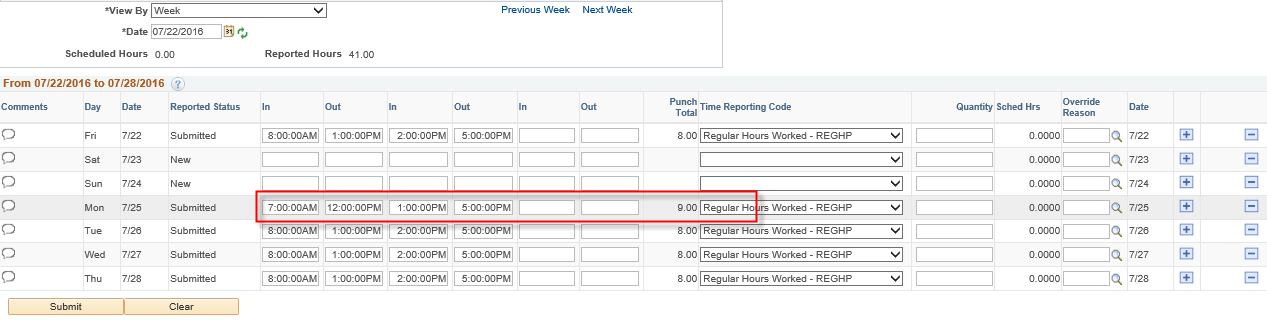 23
USPS Nonexempt Timesheet
Overtime Comp Earned
Add a row to the day that you exceed 40 hours
Adjust out punch and enter the overage in the Quantity column using the Overtime Comp Earned
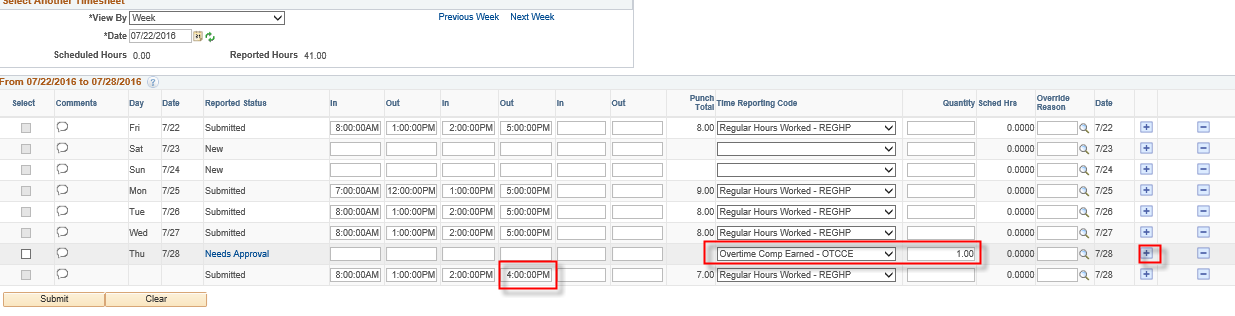 24
Elapsed Nonexempt Timekeeping
A&P nonexempt, and OPS non-teaching faculty & part-time that fail the salary test.
Minimal change and default schedule will be maintained
Report deviations from normal scheduled hours
Overtime compensation for hours worked > 40
25
A&P Nonexempt Timesheet
Hours worked > 40 are documented and compensated at time-and-a-half.
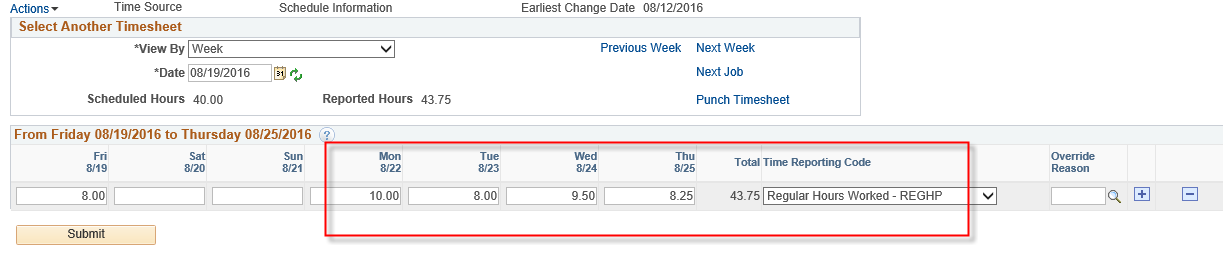 26
A&P Nonexempt Timesheet
Overtime Comp Leave Earned
Once hours worked is > 40 in a work week, use a plus (+) sign to add a row and report additional hours worked under the Time Reporting Code “Overtime Comp Earned”
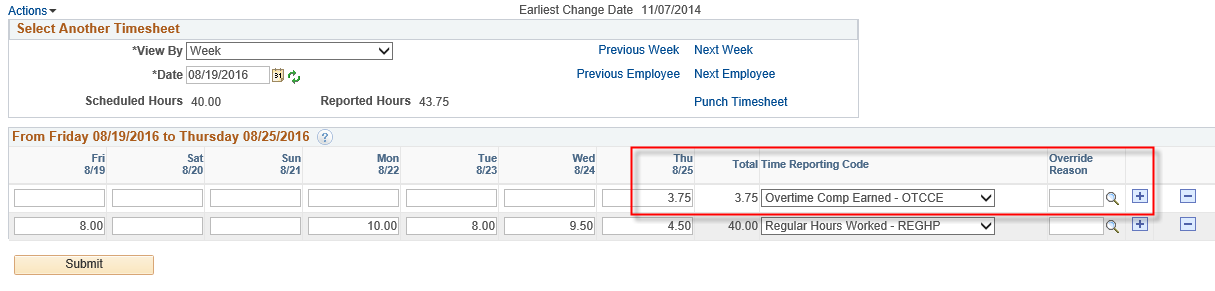 27
Timekeeping Changes
Goal for November 18, implementation was to minimize impact while maintaining an accurate record of time worked.
Self-Service USPS exempt moving to nonexempt will have the biggest impact
2017 HR will review timekeeping
Expect changes to time reporting and approvals
28
Department Rep Tips!
Part-time Faculty = Hours worked should dictate the FTE not the funds within the Contract & Grant.
Encourage managers and impacted employees to attend the FLSA Time Management training.
Continually review myFSU BI Active Employees Dashboard for nonexempt/overtime eligible employees and provide guidance on time management and compensation.
29
Sex Discrimination and Sexual Misconduct Policy
Jennifer Broomfield, LCSW, JD
Title IX Director, Office of the Provost
&
Amber M. Wagner
HR Administrator, Equal Opportunity & Compliance
30
Agenda
University Policies
What’s New
Title IX Initiatives
Review of Requirements
31
Title IX and Title VII
Federal Laws
Title IX of the Education Amendments of 1972
Prohibits sex discrimination 
Requires gender equity

Title VII of the Civil Rights Act of 1964
Prohibits sex discrimination in employment
32
FSU Policies
Title IX Statement
Sex Discrimination & 
Sexual Misconduct Policy
Equal Opportunity Statement
Equal Opportunity, Non-Discrimination, & Non-Retaliation Policy
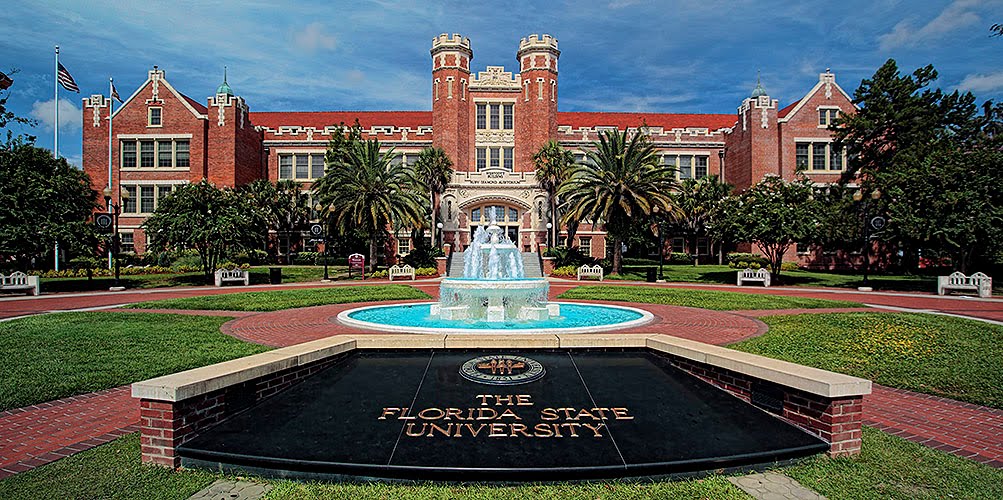 33
What is Sexual Misconduct?
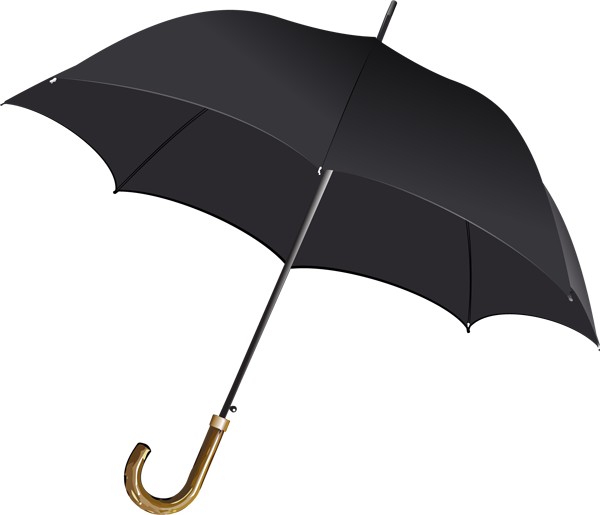 Sex/Gender Discrimination
Sexual Harassment
Gender Stereotyping/Animosity
Sexual Assault/Battery
34
Sexual Misconduct, Cont’d
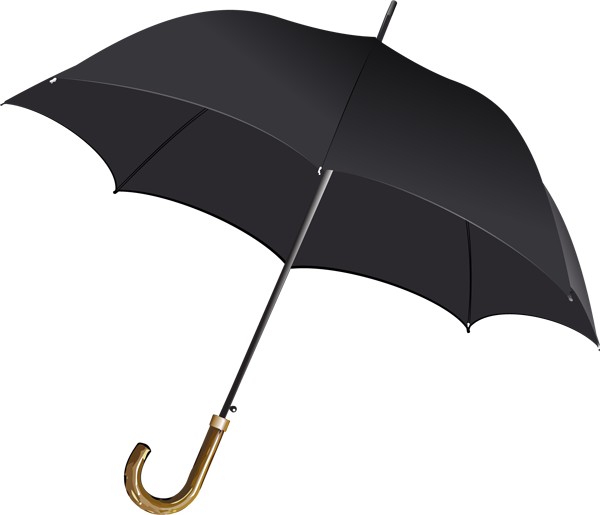 New
Domestic Violence and Dating Violence
Stalking
Sexual Exploitation
Complicity
35
FSU Initiatives
FSU Campaign
Title IX Director
Jennifer Broomfield
Monitors & ensures compliance
Westcott, Suite 408 
(850) 644-6271
jbroomfield@fsu.edu
http://titleix.fsu.edu/
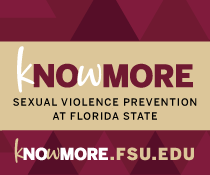 36
FSU Initiative, Cont’d
Title IX Deputy Coordinators

Employees & 3rd Parties:
Amber M. Wagner,
HR Administrator
HR, Office of Equal Opportunity and Compliance
amwagner@fsu.edu
(850) 645-1458
37
Zero Tolerance Policy
FSU has a duty to: 
Investigate 
Eliminate
Address effects
Prevent recurrence

Applies to all students, faculty, staff, visitors, and contractors.
Applies to all programs and activities, both on and off campus and regardless of University affiliation.
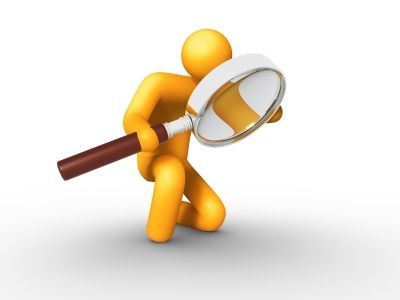 38
Reporting Obligations
Encouraged reporting
All incidents
Mandatory Reporting (To Title IX Director or EOC within 2 business days)
Affected Party is a Student
Supervisor of Affected Party
Broadly defined
Affected Party is a Minor (under 18)
Florida Vulnerable Person’s Act
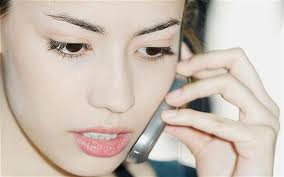 39
Reporting Triggers
“Knew or Should Have Known” Standard
Duty to report & respond if:
Individual mentions 
Affected Party or Responding Party
You witness (see or hear)
2nd Hand Reports (co-workers/police/media)
Rumor mill
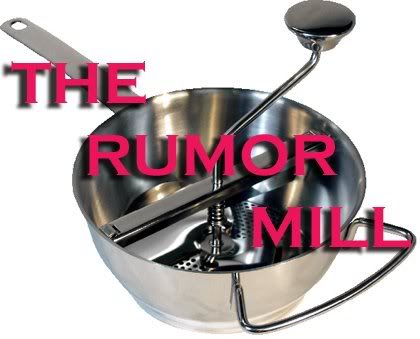 40
Who to Report to
Title IX Director
Against students
http://titleix.fsu.edu 
(850) 644-6271

Equal Opportunity and Compliance (EOC)
Against staff, faculty, visitors, contractors
http://compliance.hr.fsu.edu 
eoc@fsu.edu or (850) 645-6519
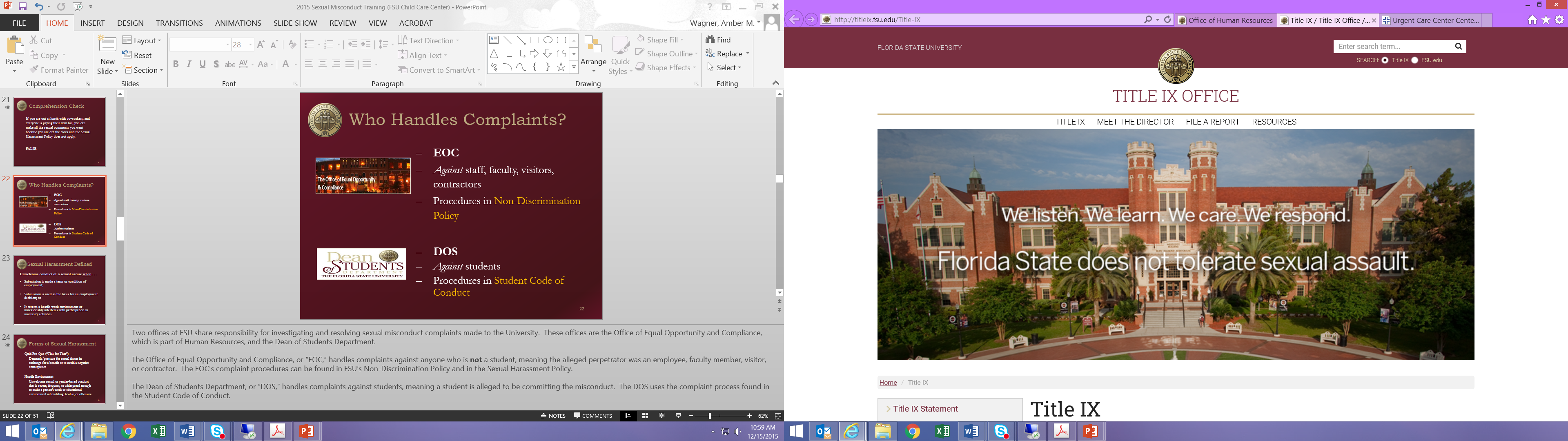 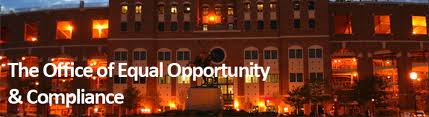 41
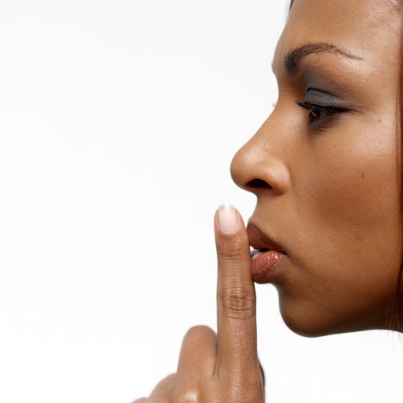 Confidential Sources
The ONLY Confidential Sources at FSU are:
FSU Victim Advocates
Mental health counselors 
University Counseling Center
Employee Assistance Program
Medical Staff at Wellness Center
University Affiliated Clergy
42
Other Requests for Confidentiality
All Responsible Employees must make a report, providing name(s) and relevant details.
The Title IX Director or EOC will reach out to the Affected Party to determine next steps.
The Affected Party, at this point, may request that no action be taken and the matter remain confidential.  Only the Title IX Director, or designee, is authorized to grant the request.
43
Non-Retaliation
Retaliation is prohibited against individuals who: 
Make a complaint
Help someone report
Participate in an investigation
Otherwise oppose discrimination

Everyone has the right to seek help.
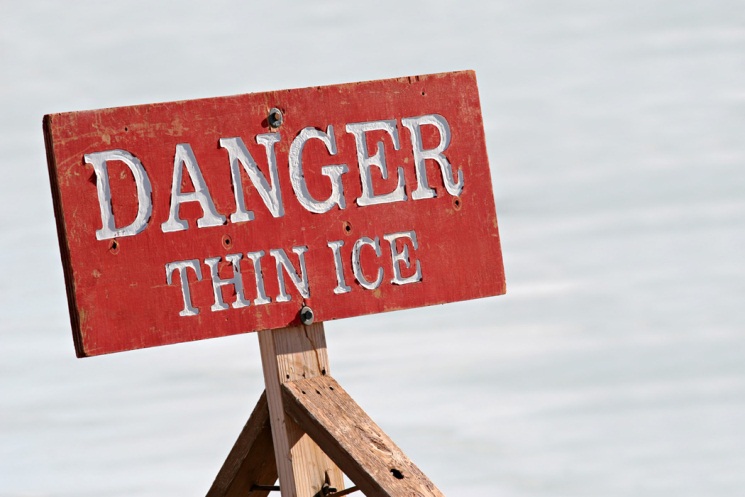 44
Points to Keep in Mind
When in doubt, REPORT!!!
If you think a student/subordinate is about to disclose that they have experienced sexual misconduct, remind them of your Responsible Employee status and the availability of confidential resources.
If they do disclose sexual misconduct, let them know you are required to file a Title IX report and what will happen next (i.e., the Title IX Director or EOC Investigator will contact them). 
Invite the Title IX Director to conduct a Title IX training in your department.
45
Thank You!
Questions can be submitted now, or feel free to send follow-up questions or training requests to:
Jennifer Broomfield
jbroomfield@fsu.edu or 644-6271 
or
Amber M. Wagner
amwagner@fsu.edu or 645-1458
46
Door Prize
47
myFSUBI Reports
Abigail Lejeune
Senior HR Specialist, Employee Data Management
48
Biweekly Verification Reports
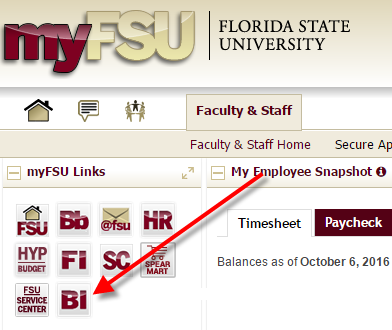 Active Employees Report
Employee Time Verification 
Cost Center Report
49
Normal Payroll Schedule
http://www.hr.fsu.edu/PDF/Publications/timeandleave/NormalPayrollSchedule.pdf
50
Active Employees Report
Navigation: myFSU  > BI > Dashboards > HR Reports > Active Employees
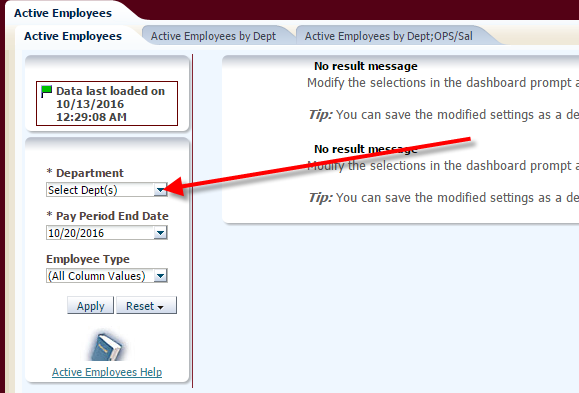 51
Active Employees Report
All Active Employees 




Additional Pay Supplements
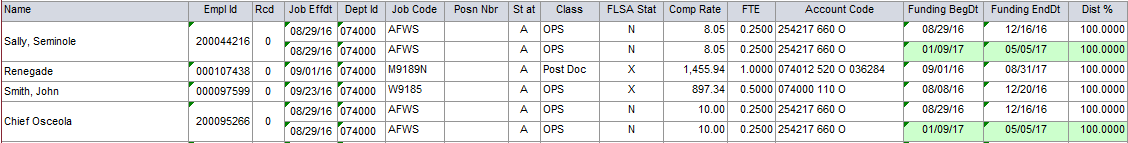 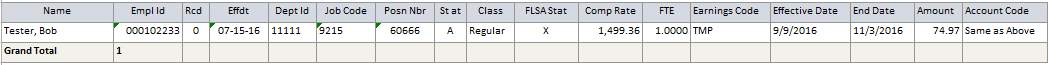 52
Active Employees Report — Indicators
Yellow
Funding is ending during the current pay period
Red
Employees have moved to non-pay status during the current pay period
Green
Future job data changes (Ex: FTE, pay rate, or supervisor change)
Future funding changes
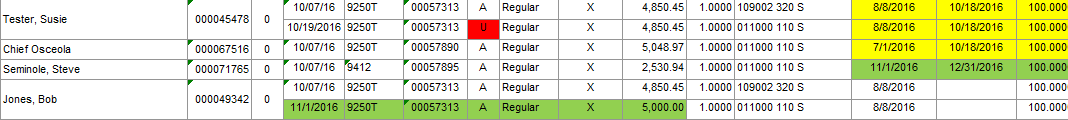 53
Active Employees Report — Timeline for Review
Can be run anytime
Data is updated nightly
Recommendation: Wednesdays prior to the time entry deadline 
All appointments that made deadline should appear on the report for verification
Report discrepancies via FSU Service Center case
Case Submission Tutorial: http://servicecenter.fsu.edu/content/download/304922/2134759/file/Adding%20a%20Case%20(Self%20Service)%20MDD.pdf
54
Active Employees Report — Tips for Review
Verify that all appointment details are accurate 
FTE, Compensation Rate, Job Code, Funding Details, etc. 
Report discrepancies via FSU Service Center case promptly
Plan for upcoming appointment actions required
Ex: ePAF to extend funding period
Training Guide: http://hr.fsu.edu/PDF/Publications/training/RunningtheActiveEmployeesReport.pdf
55
Employee Time Verification Report
Navigation: myFSU  > BI > Dashboards > HR Reports > Employee Time Verification
Use Time Approval Group ID
Group List – Group ID Lookup
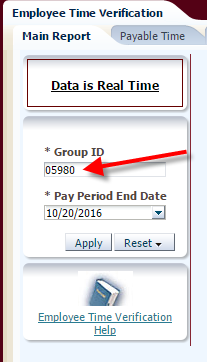 56
Employee Time Verification Report — Report Options
Main Report 
Payable Time
Reported Time
Status:
TP (Taken by Payroll)
ES (Estimated)
NA (Needs Approval)
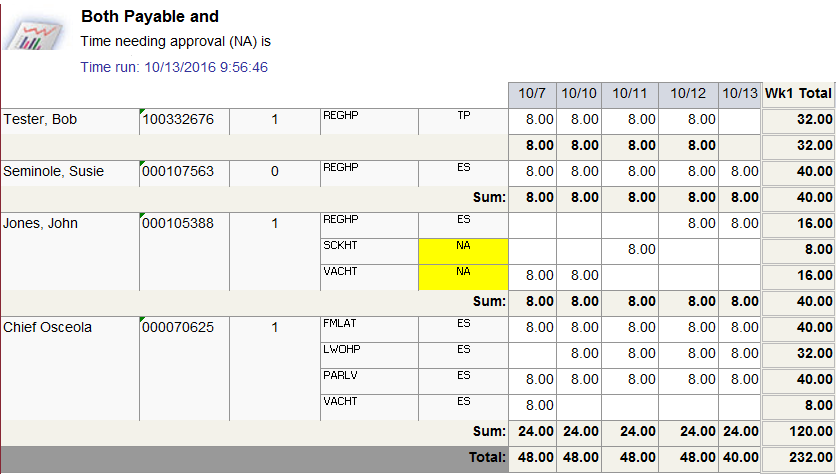 57
Time Prior Pay Period and Future Dated Time
Shows time changes in prior pay periods and future dated time entries.
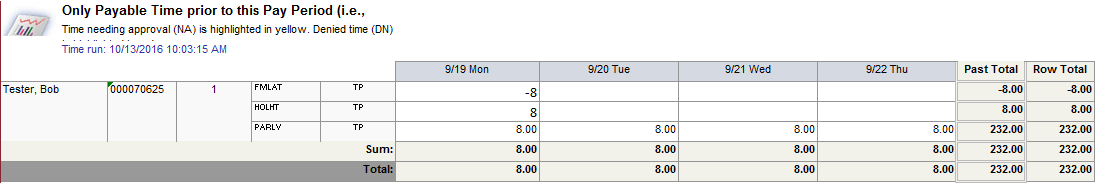 58
Payable Time with Est $$$
Replaces payable time status with estimated gross pay.
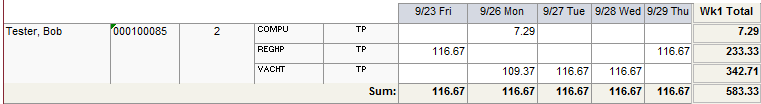 59
Employee Time Verification Report — Timeline for Review
Can be run anytime
Real time data
Run after time entry deadlines to verify employee time entry and supervisor approval 
Use to compare to Cost Center Data during payroll processing
60
Employee Time Verification Report — Tips for Review
Entries that Need Approval are highlighted in yellow.
Managers can review to check for appointment data and verify time entry.
Identifies those without time entries for reminders. 






Training Guide: http://omni.training.fsu.edu/content/download/5639/36605
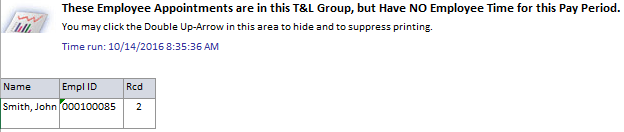 61
Cost Center Report
Navigation: myFSU  > BI > Dashboards > HR Reports > Cost Center
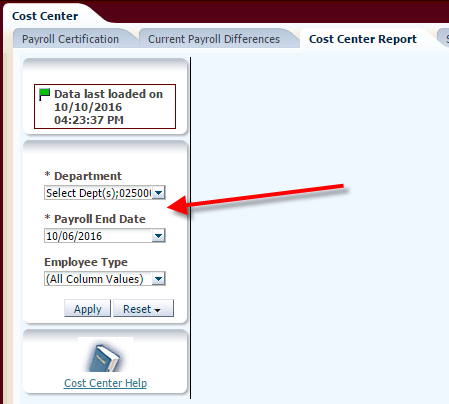 62
Cost Center Report — Timeline
63
Cost Center Report — Indicators
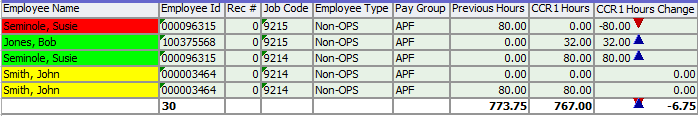 Red – Employee was on the preceding cost center report and is no longer present in the same status. 
Green – Employee was not present on preceding cost center report or is now present in a different status. 
Yellow – Employee was on previous cost center report, but hours or earnings have changed. 
Red arrows – Decrease
Blue arrows – Increase
64
Cost Center Report — Options
Current Run vs. Previous Final
Compares the current pay period’s most recent calculation to final for the prior payroll period.
Summary by Earnings Code
Shows total number of hours and earnings for each earnings code
Compares totals to last payroll run
Current Payroll Differences
Version 1 – Current pay period’s initial calculation to prior period’s final
Version 2 – Comparison between version 1 and version 2
Final Version – Comparison between version 2 and final
65
Cost Center Report — Payroll Certification
Displays final payroll costs once payroll is confirmed
Prior to paycheck issue date, get Dean, Director, or Department Head signature.
Keep in department files.
If corrections are still required, note case number on report.
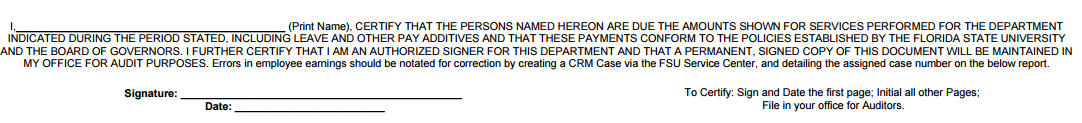 66
Cost Center Report — Tips for Review
Report shows all current charges, corrections made to prior pay periods will appear on the report. 
Check Employee Time Verification and Review Paycheck Summary for more details.
Time entries not approved prior to payroll calculation will not appear on the report.
10:30am Monday – Deadline for FSU Service Center Cases and time corrections
Training Guide: http://hr.fsu.edu/PDF/Publications/training/RunningtheCostCenterReport.pdf
67
Upcoming Accelerated Payrolls
Pay Period J (10/21/16-11/03/16) –1 day early
Time entry due: 11/02/16; Approval due: 11/3/2016
Pay Period K (11/04/16-11/17/16 ) – 2 days early 
Time entry due: 11/15/16; Approval due: 11/16/2016
Pay Period M (12/02/16-12/15/16) –  1 day early
Time entry due: 12/14/16; Approval due: 12/15/16
68
Upcoming Accelerated Payrolls
Pay Period N (12/16/16- 12/29/16) –  6 business days early
Appointment paperwork deadline: 12/02/16
Time entry due: 12/21/16
Approval due: 10am on 12/22/2016 
Preliminary Cost Center issued: 12pm on 12/22/16
Service Center Case deadline: 4pm on 12/22/16
Final Cost Center issued: 12/23/16
69
Payroll Updates & Reminders
Margaret Partain, Evelynn Steffen, & Rhonda Reynolds
Payroll Services
70
Payroll Services - Tax
Margaret Partain and Evelynn Steffen
Nonresident Alien Tax Specialists
71
Nonresident Aliens
Non-employee payments to foreign nationals
Contact Payroll-Tax (CTL-Payroll-Tax@admin.fsu.edu)
New class available in spring
NRA’s entering and/or leaving the U.S.?
Notify Payroll-Tax (CTL-Payroll-Tax@admin.fsu.edu)
72
Year-End Prep
Update mailing address in OMNI HR by 1/2/17 to be used on 2016 W2 form.
Update preferred email address to receive important tax related email notifications.
Consent to receive W2 form electronically
Terminated employees have access to retrieve W2 information through May 1st of the calendar year following the year of termination
73
Payroll Services - Accounting
Rhonda Reynolds
Accounting Specialist
74
eRDFs (Electronic Retroactive Distribution of Funding)
Payroll Accounting is launching an electronic form and approval process to replace the Retro-Distribution of Funding (RDF) paper form.
The new process will improve
efficiency in the workflow approval process
accuracy in the completion of the form
initiative to go paperless
75
eRDFs (Electronic Retroactive Distribution of Funding)
The user will select the employee ID, Record #, and dates affected by the eRDF and the form will populate the total wages involved with the transaction.
The user will enter the new funding source and percentage and/or amount of change.
76
eRDFs (Electronic Retroactive Distribution of Funding)
77
eRDFs (Electronic Retroactive Distribution of Funding)
78
eRDFs (Electronic Retroactive Distribution of Funding)
The form will follow the same approval process as ePAF.
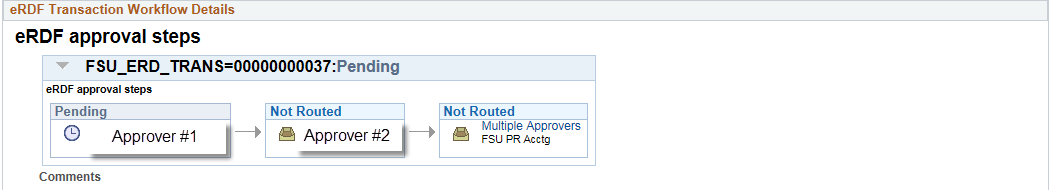 79
eRDFs (Electronic Retroactive Distribution of Funding)
Users will need one of the following security roles to have the ability to enter and/or approve eRDF
FSU_PR_DEPARTMENT_USER	(enter or view)
FSU_SS_MANAGER			(approve)
FSU_HR_SRESEARCH (Sponsored Research use only) (approve)
New Role 
FSU_PR_DISTRIB_USER (enter or view)
80
eRDFs (Electronic Retroactive Distribution of Funding)
There will be an email announcing the go-live date along with a job aid.
Payroll will offer a transition period where paper forms will continue to be accepted.
Training Class will be offered in early 2017.
81
Payroll Encumbrance Calculation Enhancement
Last fiscal year, the payroll encumbrance calculations were enhanced to include the following:
The encumbrance process uses the  funding end date of payroll “Z” for non-C&G sources and funding end date for C&G sources.
Non-C&G are no longer encumbered through June 30th of each fiscal year.
Social Security taxes are encumbered using the annual limits for each year associated within the fiscal year.
82
Payroll Encumbrance Calculation Enhancement
Future hired employees are included in the encumbrance calculations.
Future salary changes on job data are included in the encumbrances.
Recurring “Additional Pays” are now being encumbered.
83
Payroll Encumbrance Calculation Enhancement
The final changes to the encumbrance enhancement will go live in November
The encumbrance calculation for benefits no longer uses the deduction amount on paycheck, but uses the benefit rate tables for each benefit code.
The process will continue to use the deduction amounts on paychecks for part-time employees.
The calculation of deductions for 9/10 month employees includes the seven double deduction pay periods  but does not include any additional pay periods due to the funding end date.
84
Payroll Accounting
For questions related to the eRDF or encumbrance processes, please email Payroll Accounting at CTL-Payroll-Acctg or contact 
Debbie Dupree 		644-9431
Rhonda Reynolds		644-9401
Beverly Miller			645-2772
85
Employment & Recruitment Update
Andrew Kapec
Senior HR Specialist, Employment & Recruitment
86
Employment of Relatives (Nepotism) Policy
The new policy applies to all employees – USPS, A&P, Faculty, and OPS. 
Prohibits the employment of relatives in positions where they will have a supervisory relationship with a relative.
What is a supervisory relationship?
Direct supervisor
Anywhere in the chain-of-command
Includes dotted line reporting. 
Prohibits permitting relatives to control employment and payroll related activities for individuals with whom they are related.
87
Employment of Relatives (Nepotism) Policy
Exceptions to the policy must be requested by submitting an Employment of Relatives (Nepotism) Policy Form to Human Resources.
What is a “Relative”?
Related by blood, adoption, marriage (“in-laws” or “step”), or other legal action.
spouses
parents
grandparents
children
grand-children
Siblings
Aunts/uncles
Nieces/nephews
88
Recruiting Improvements
Ability for third parties to submit letters of recommendation via OMNI HR on behalf of applicants. 
- Applicant's View
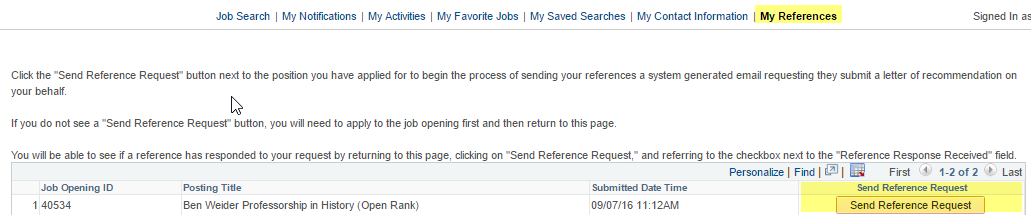 89
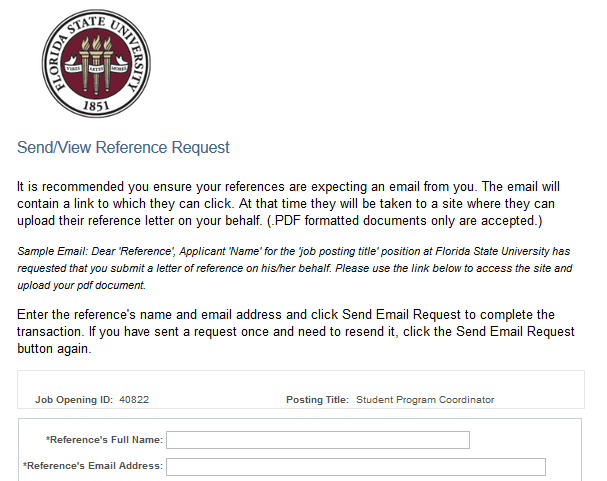 90
Recruiting Improvements
Letters of Recommendation 
- Department's View
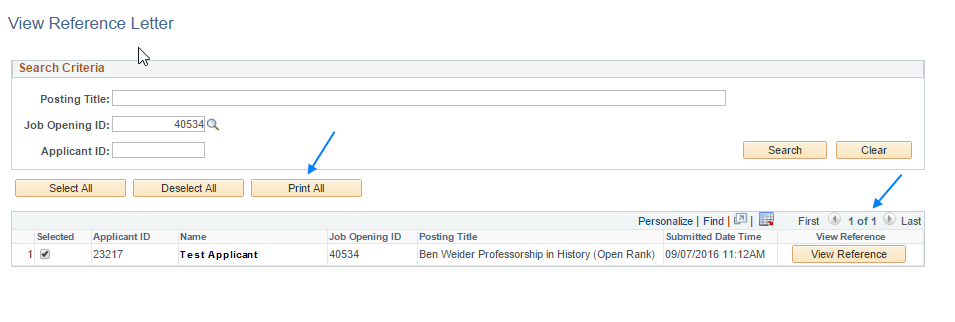 91
Criminal History Background Checks
Background Check Portal Improvements
Automatic emailing 
Request Forms to HR-ERS for initiation 
Questionnaires to the department and position supervisor for approval
Questionnaires now only require supervisor signature
New Unadvertised Questionnaire for multiple candidates
92
Criminal History Background Checks
All background check forms should be completed in the Portal
Questionnaires for single candidates
Questionnaires for multiple candidates (GA & OPS only)
Request Forms
93
Criminal History Background Checks
Overview of new “Specialized” questions on Questionnaire
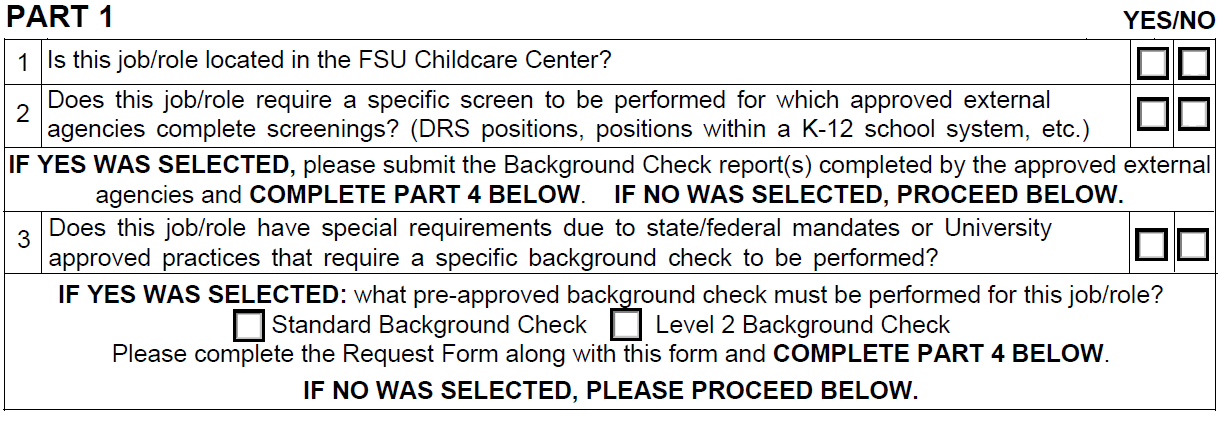 94
Criminal History Background Checks
Background checks are initiated only after the signed Questionnaire is received
Timing
Approval to proceed with hires must be received from HR-ERS before: 
Offer of Employment (Staff, OPS)
Beginning work (Faculty/GAs)
95
Break
96
Essential Piece Award
Renisha Gibbs
Assistant Vice President for Human Resources
Finance & Administration Chief of Staff
97
Essential Piece Award
She is very helpful when working with Human Resources, and makes it her priority to follow-up when additional information is requested.  
She is very dependable, thorough, and exhibits a “can do” attitude about the work she performs.  
Not only is she an invaluable department representative from the HR side, I know her department values the work she consistently performs for them.  
Her department recently went through a re-organization.  This required many position updates and salary analyses.  Many of these changes affected FLSA classifications and she was able to enter the ePafs and obtain employment contracts for the affected employees in a timely manner.  
She makes our jobs easier!
98
Krista FrunziAdministrative Specialist, WFSU
Fall 2016 Outstanding Department RepresentativeandEssential Piece Award Winner
99
Training Center Renovations
Sandra Dixon
Associate Director, Training and Organizational Development
100
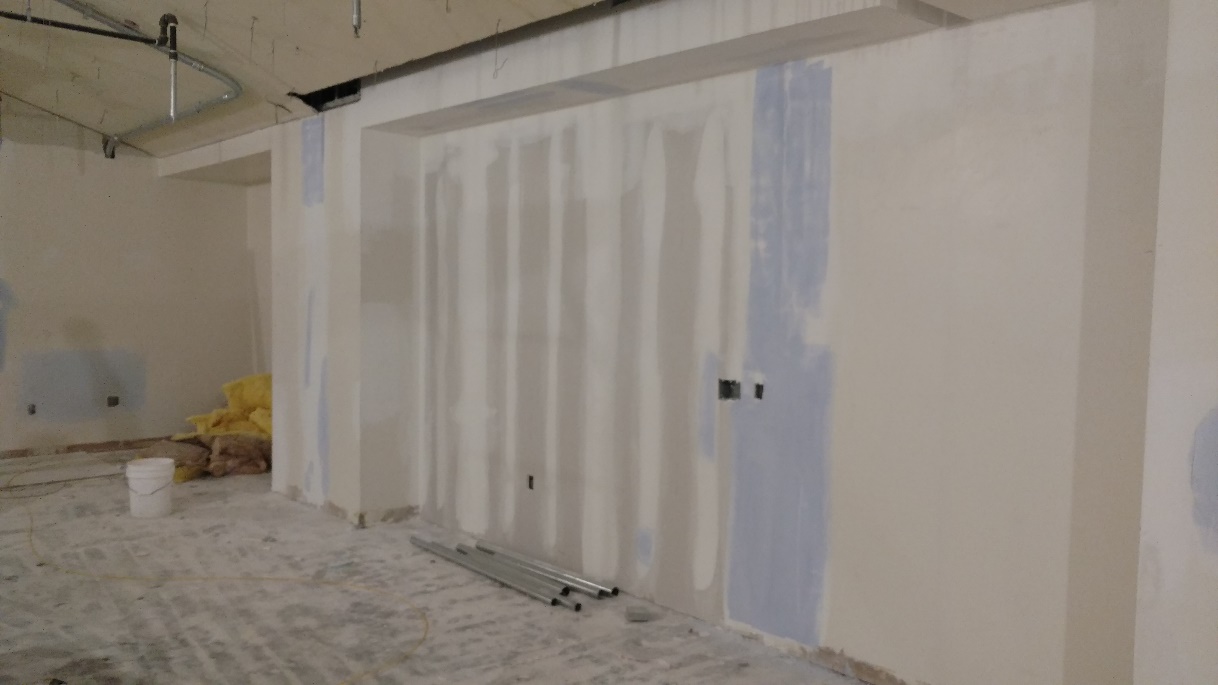 Training and Organizational Development

Summer 2016
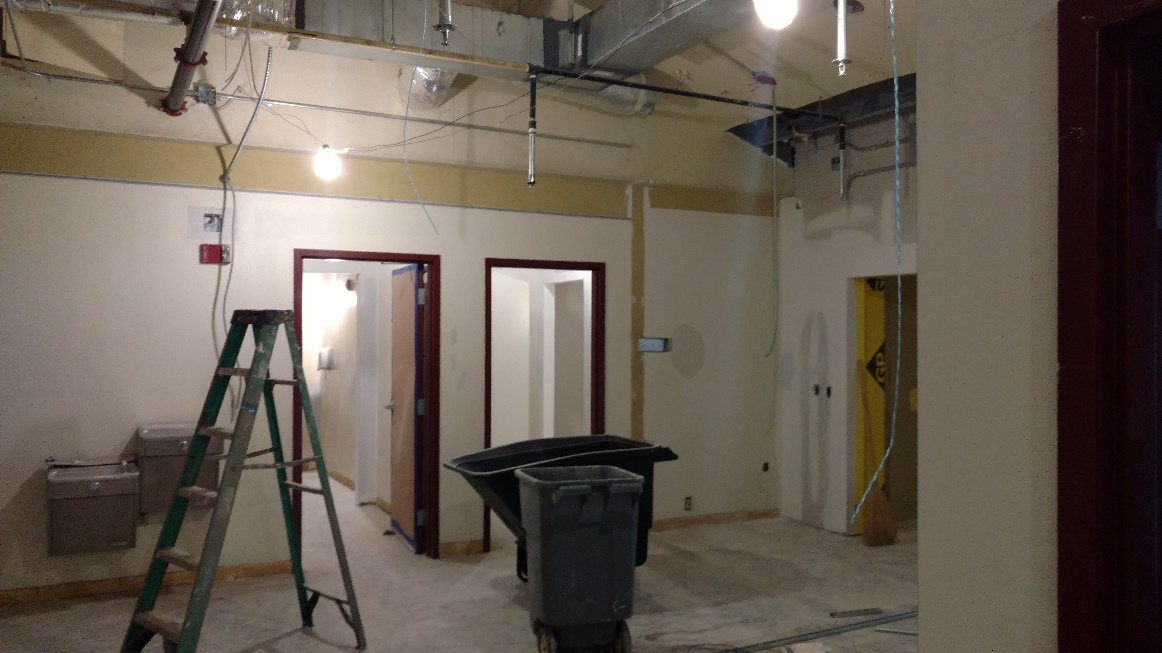 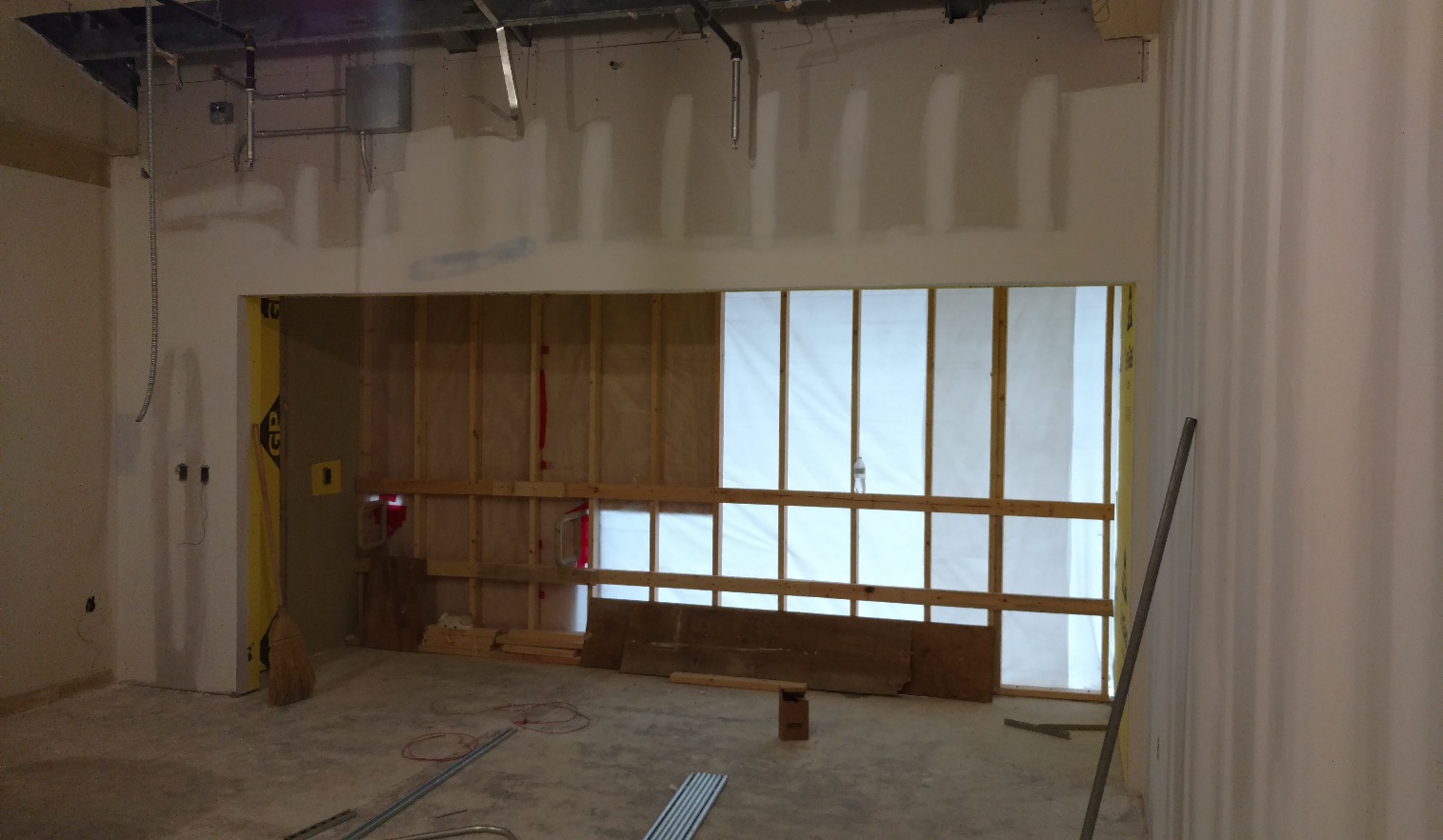 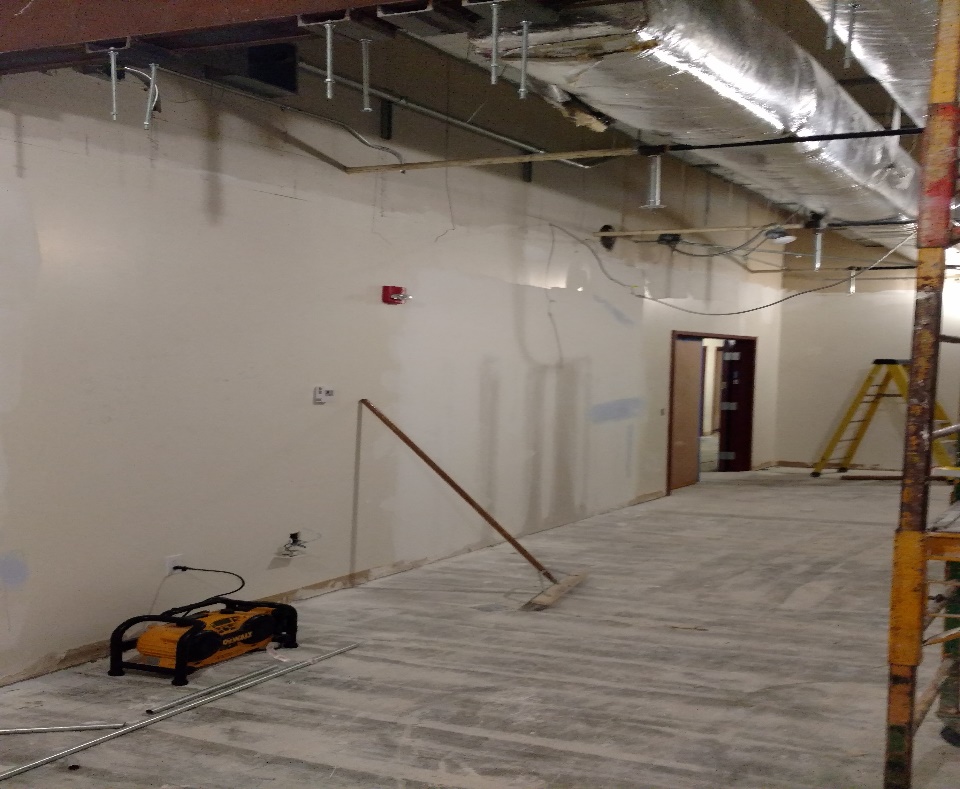 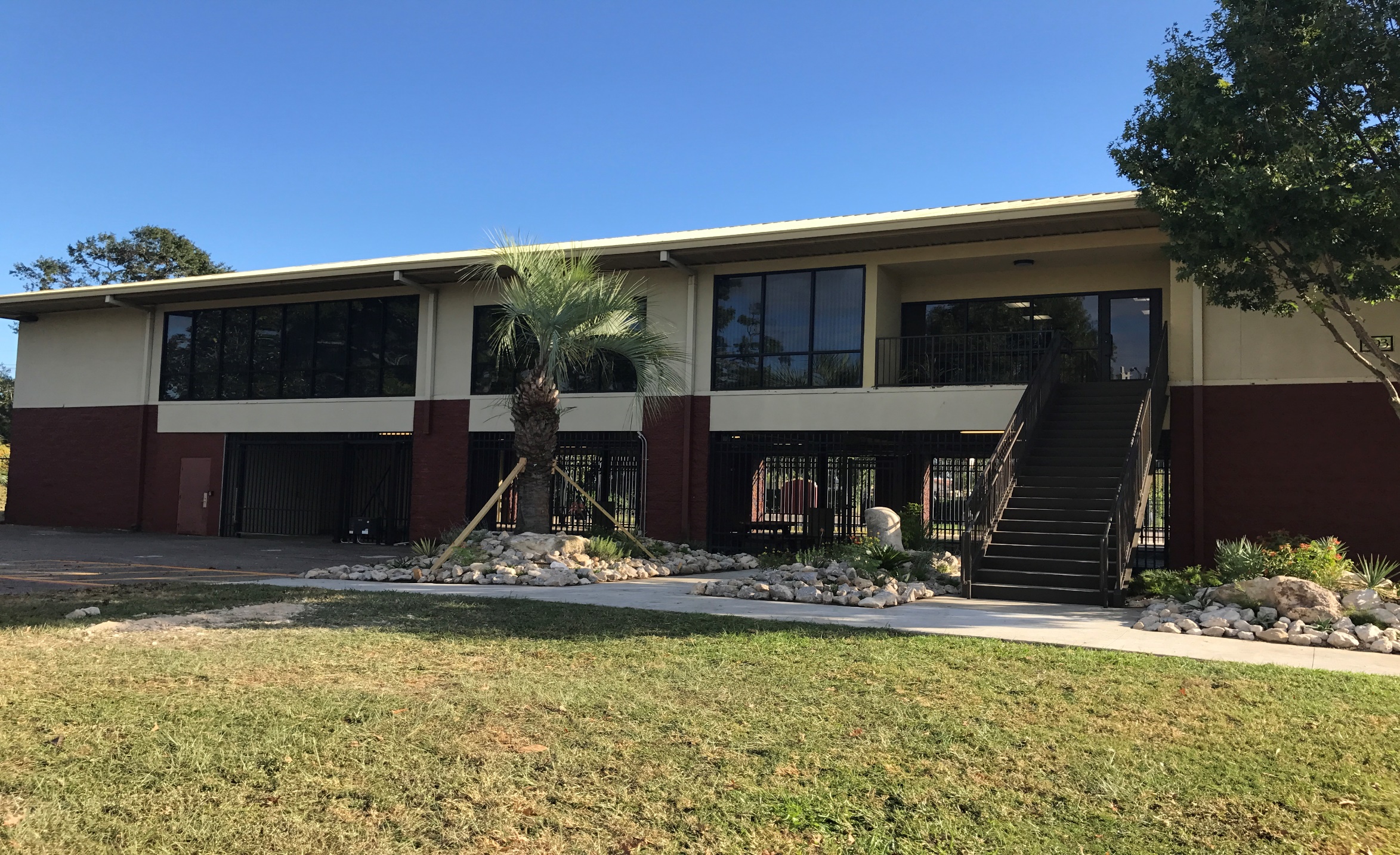 Training and Organizational Development
We have a brand new look!
Training and Organizational DevelopmentOur recently-remodeled training center boasts more than a new entrance
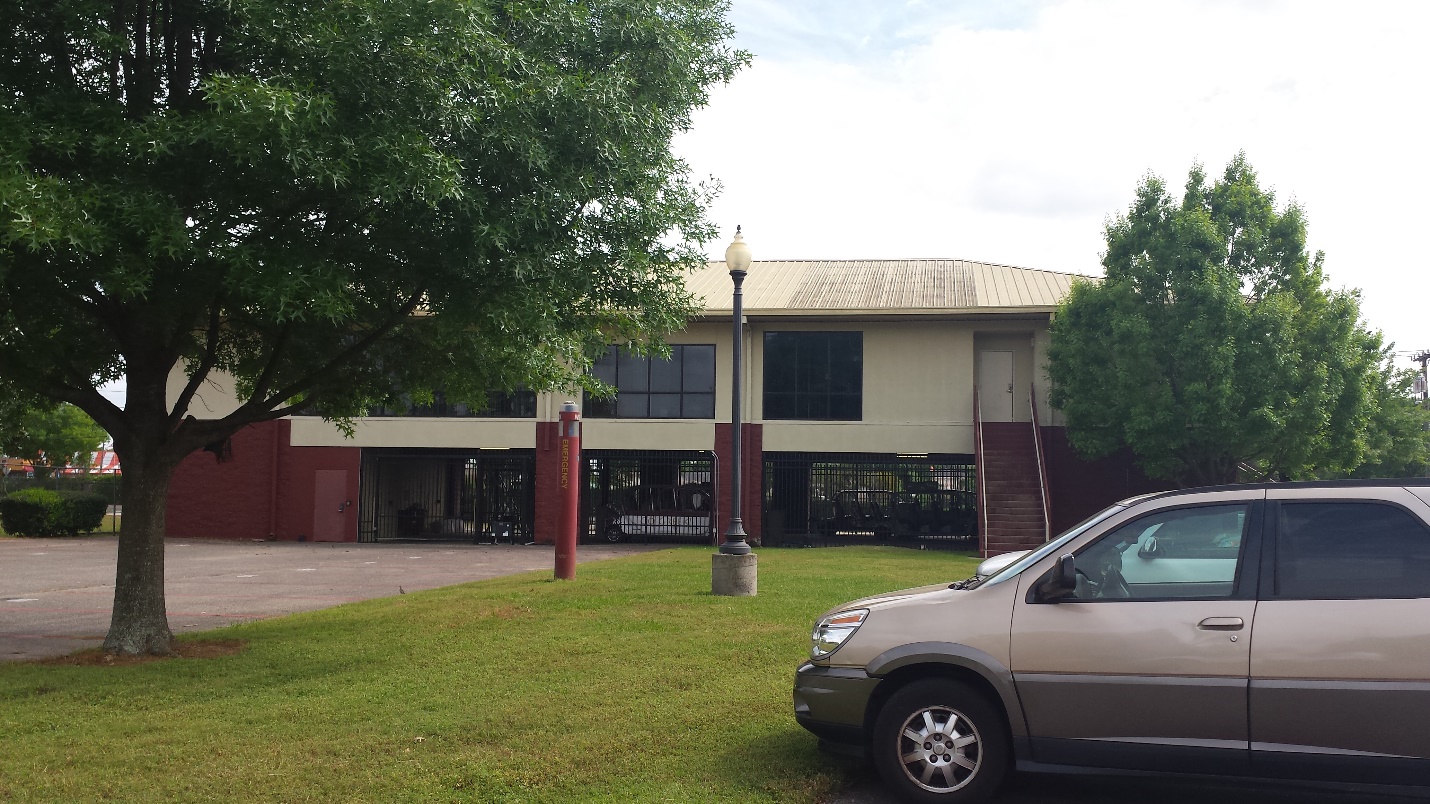 before
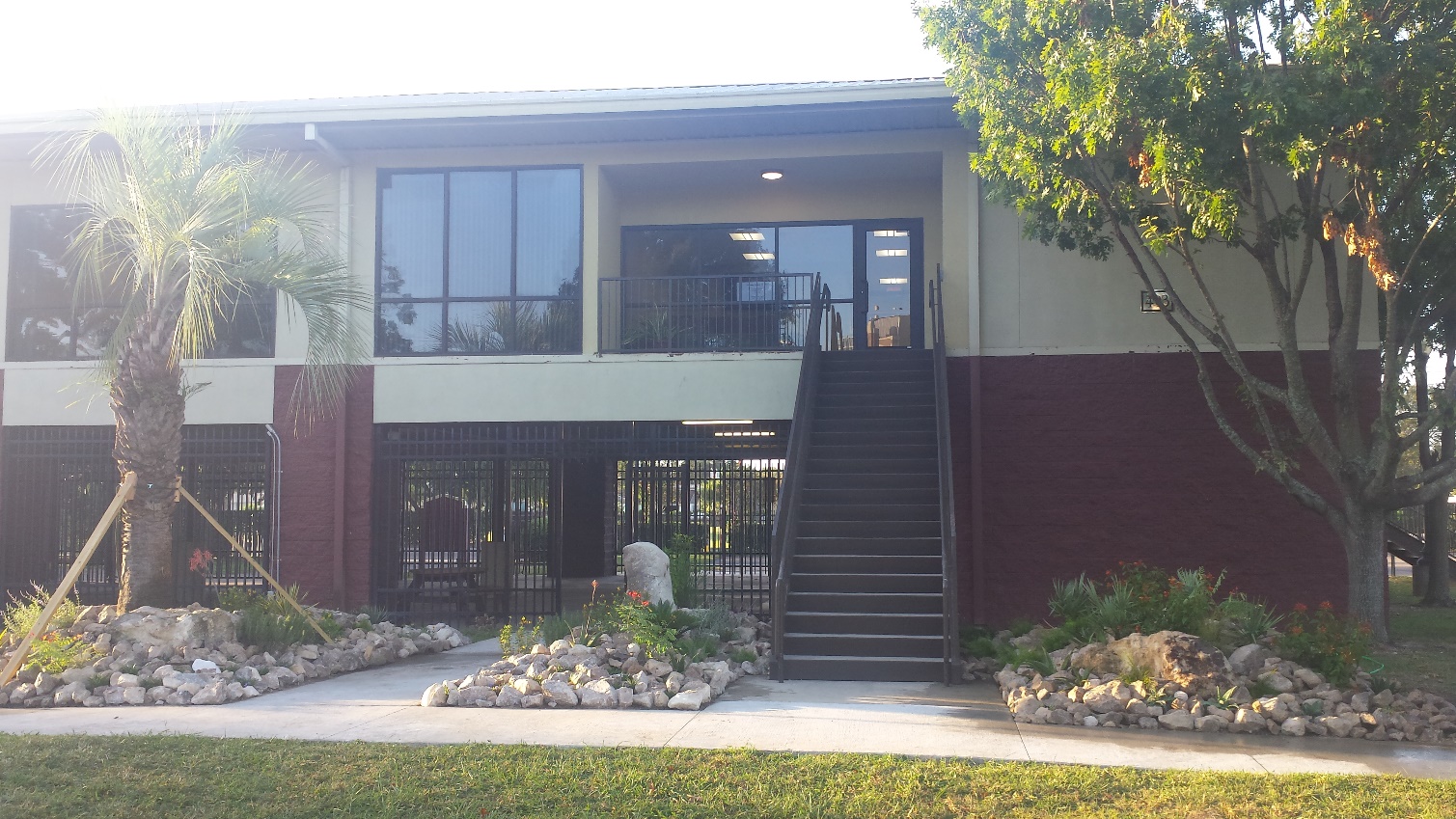 after
Training and Organizational DevelopmentOur recently-remodeled training center boasts more than a new entrance
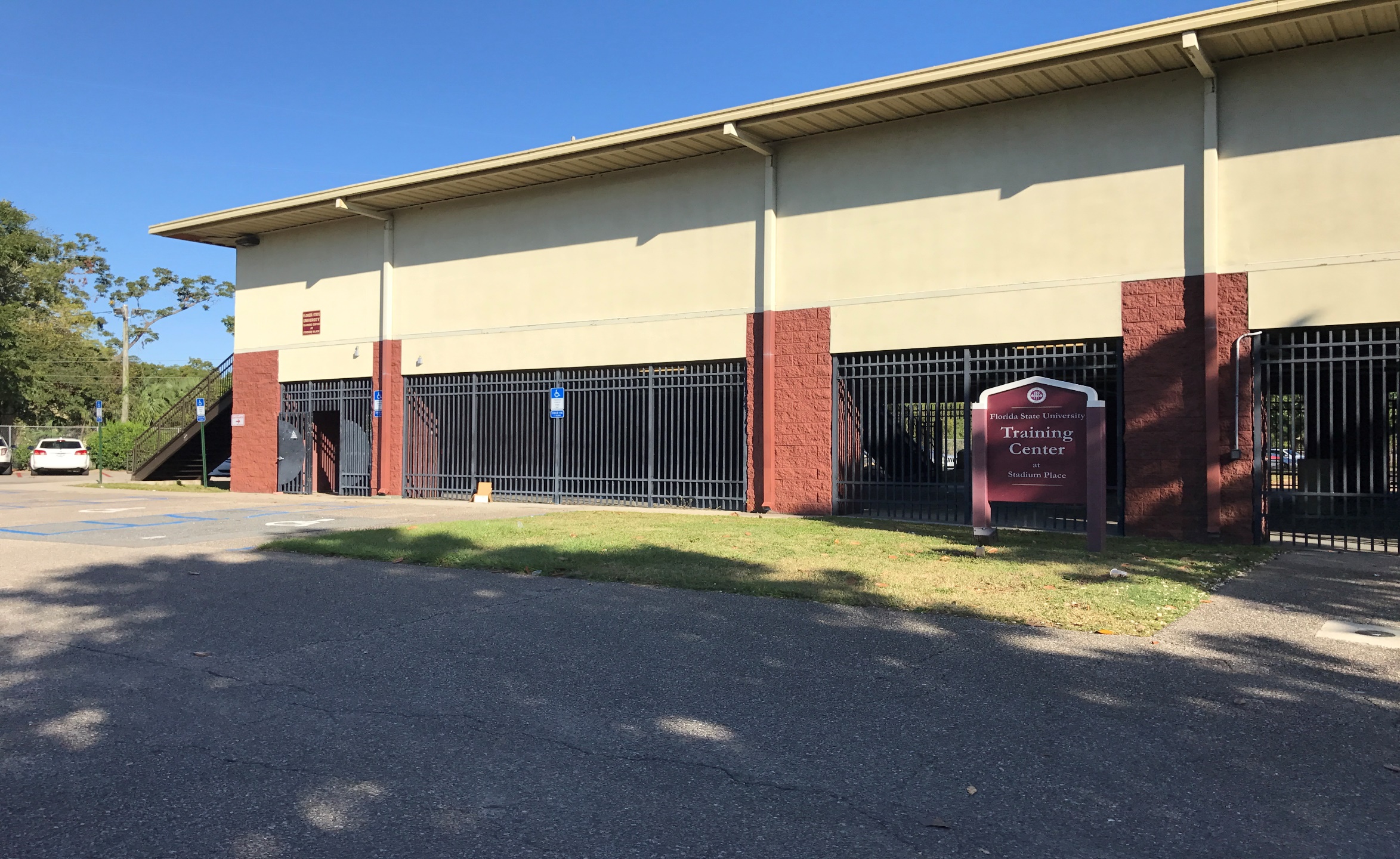 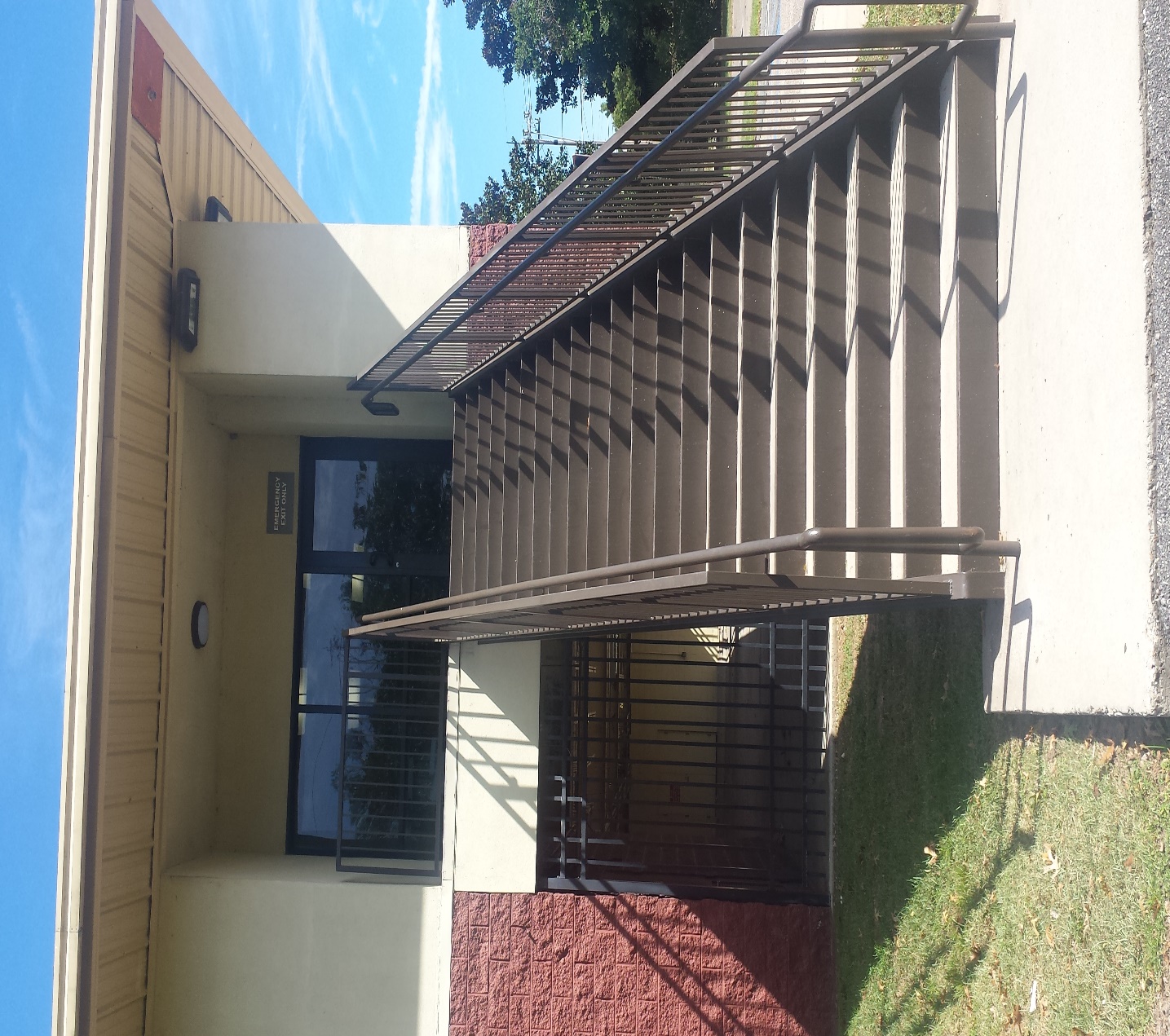 Training and Organizational DevelopmentOur recently-remodeled training center boasts more than a new entrance
Training and Organizational DevelopmentWe are equipped with state-of-the-art technology and a new approach to training
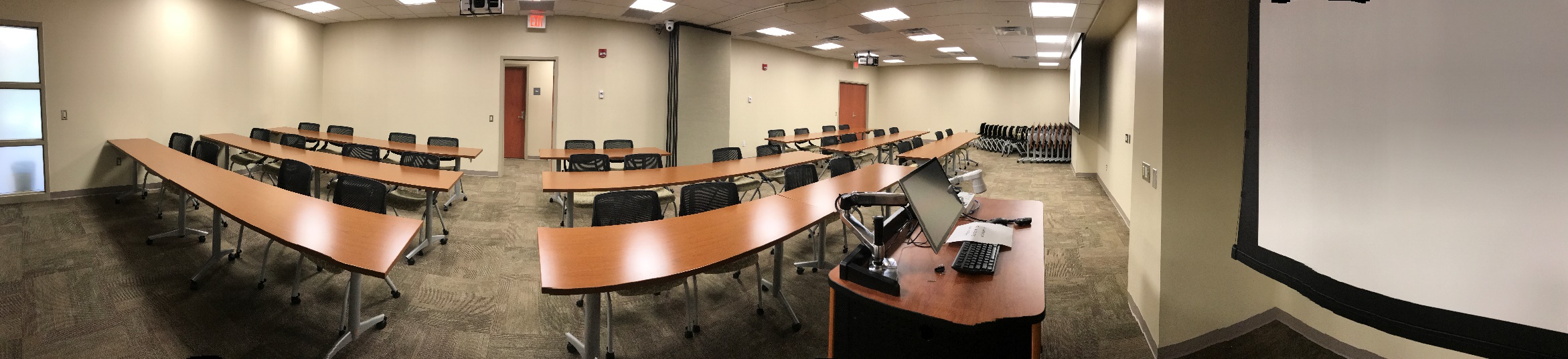 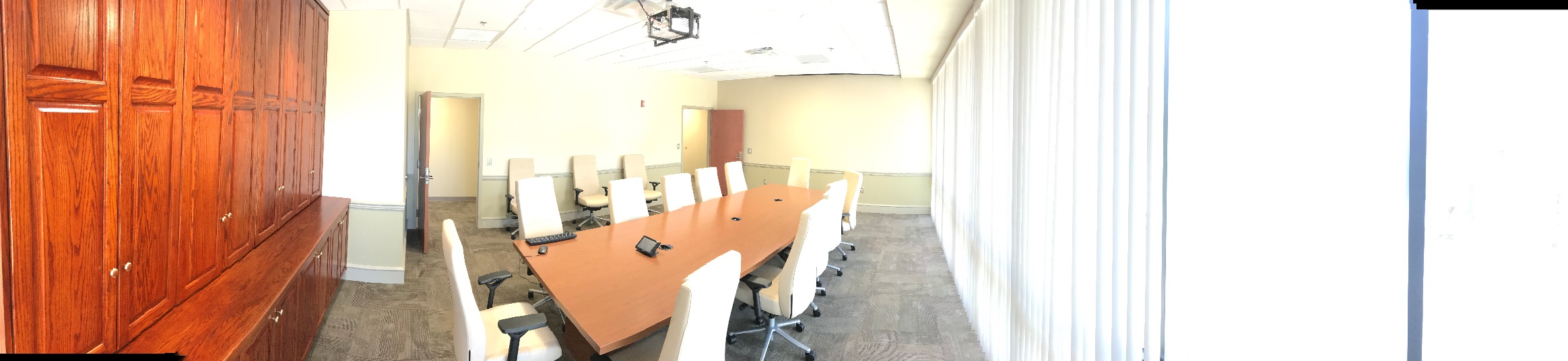 Training and Organizational Development
Expanded Lobby Area
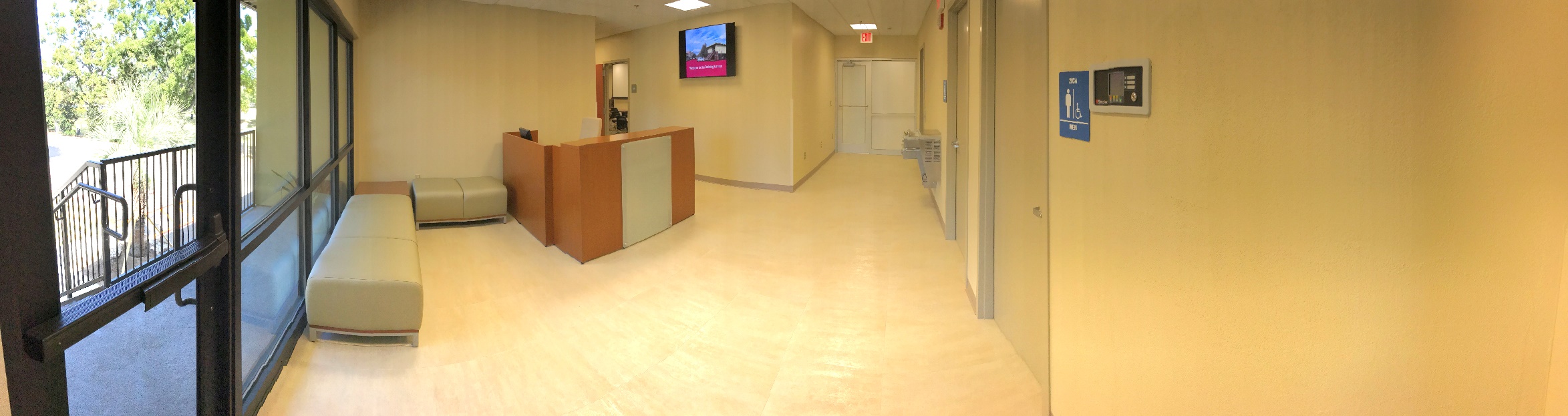 [Speaker Notes: Insert Reception Area]
Training and Organizational DevelopmentExpanded Lobby Area
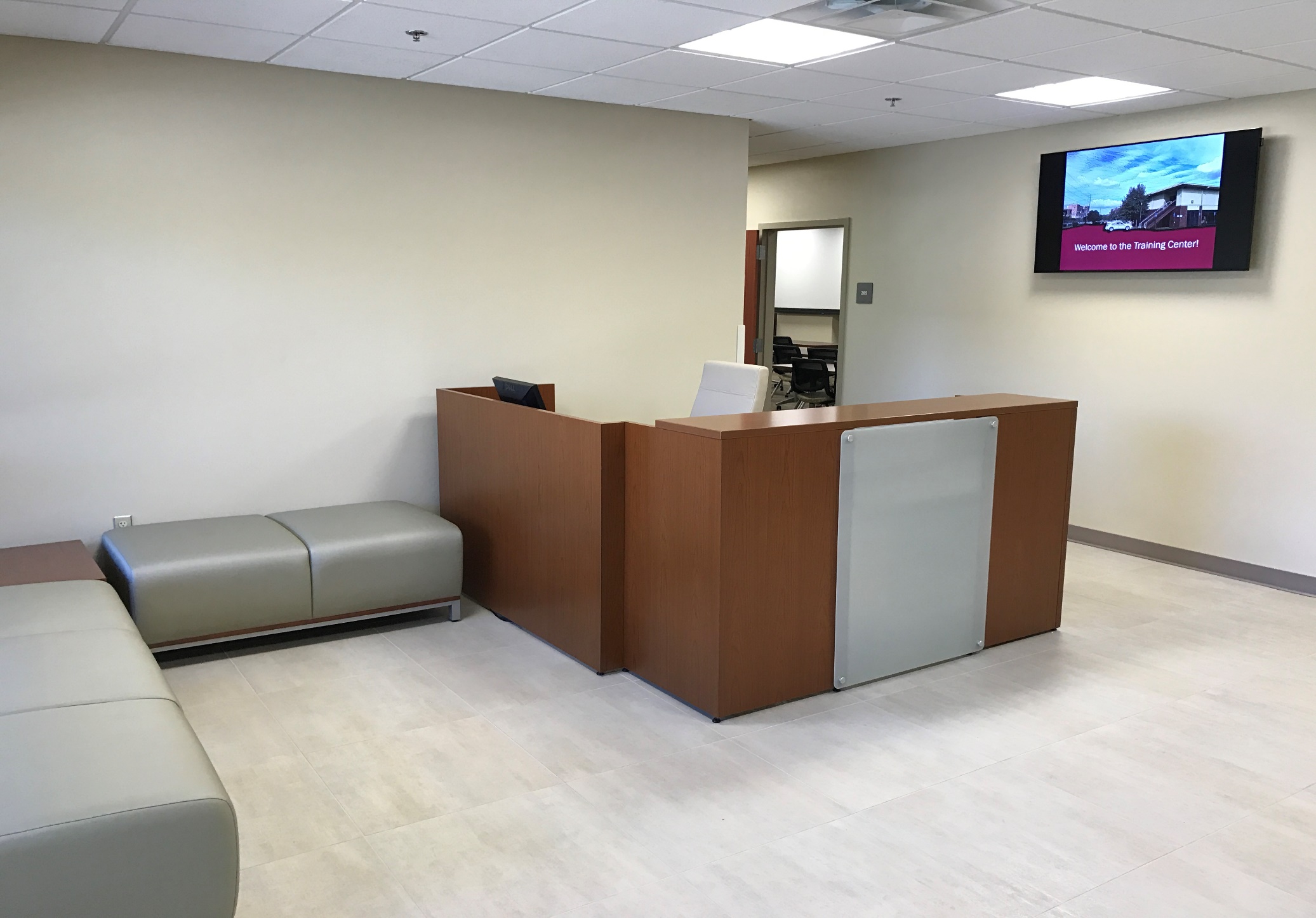 Training and Organizational DevelopmentEnjoy a break on the balcony
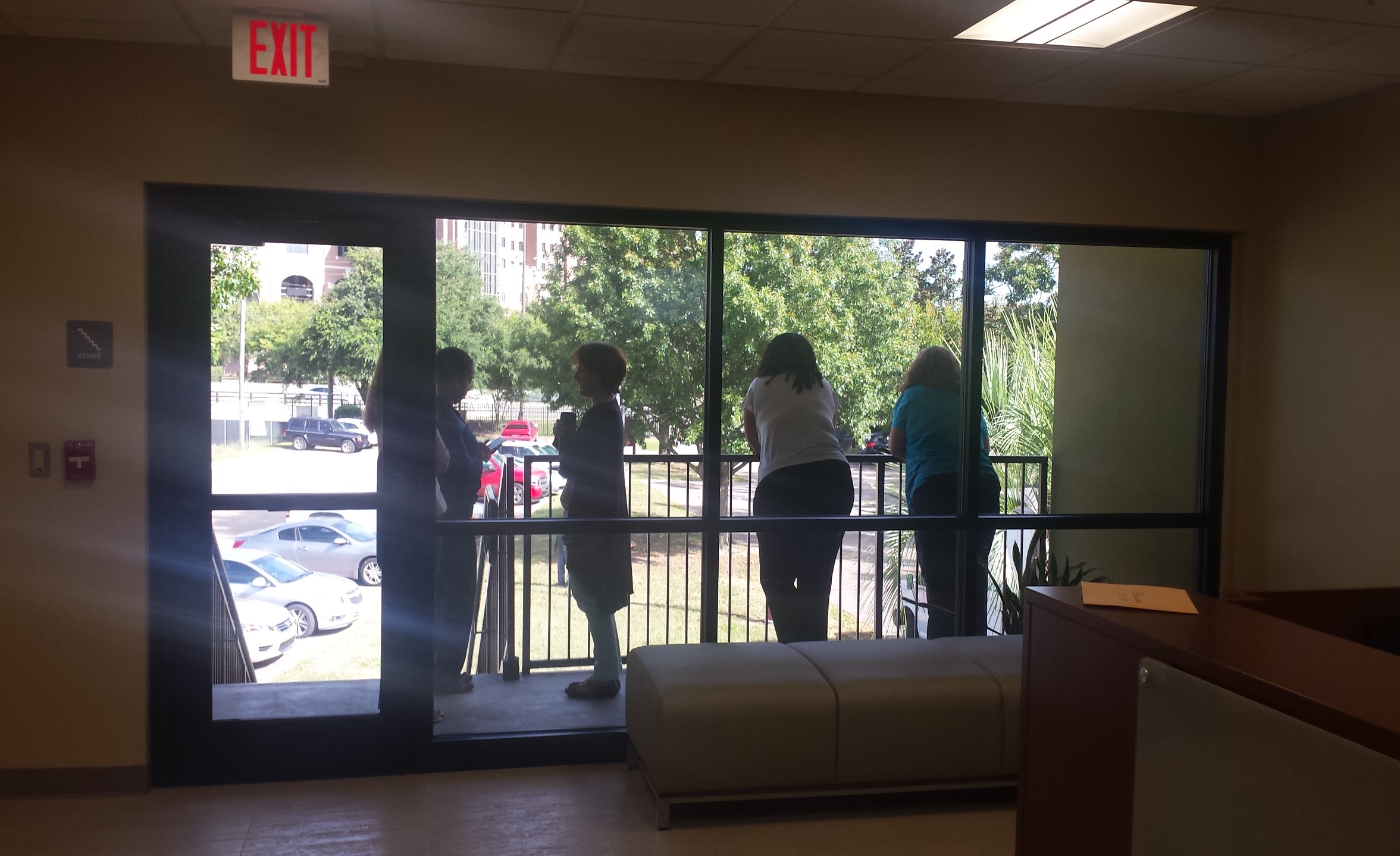 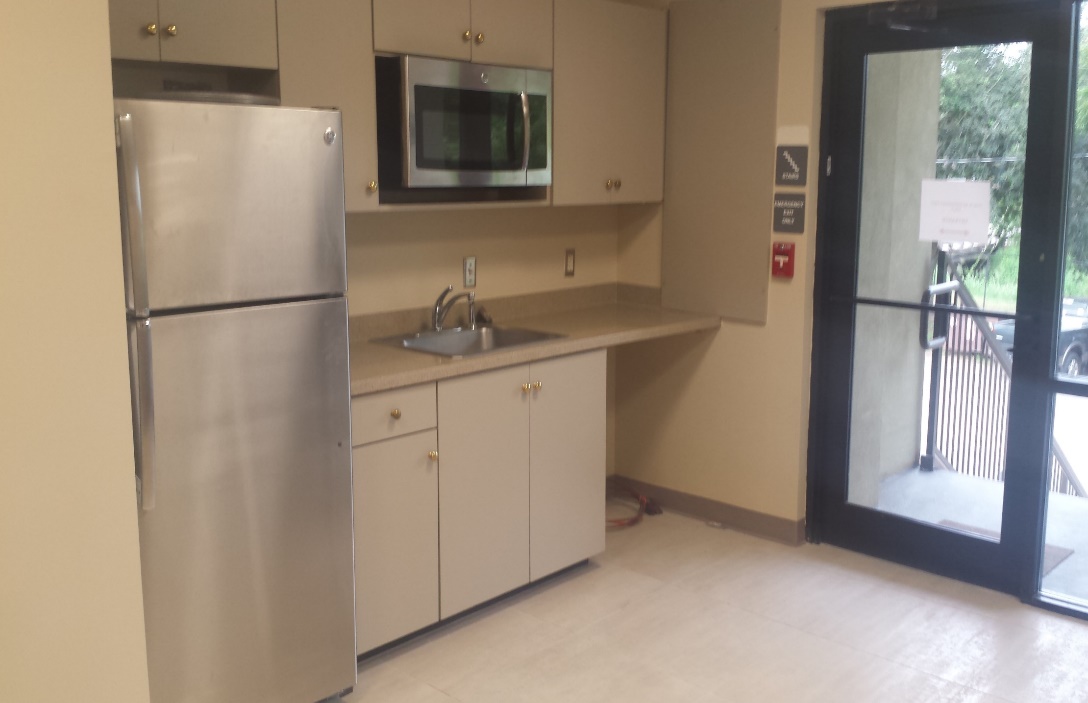 Training and Organizational DevelopmentUpdated Amenities
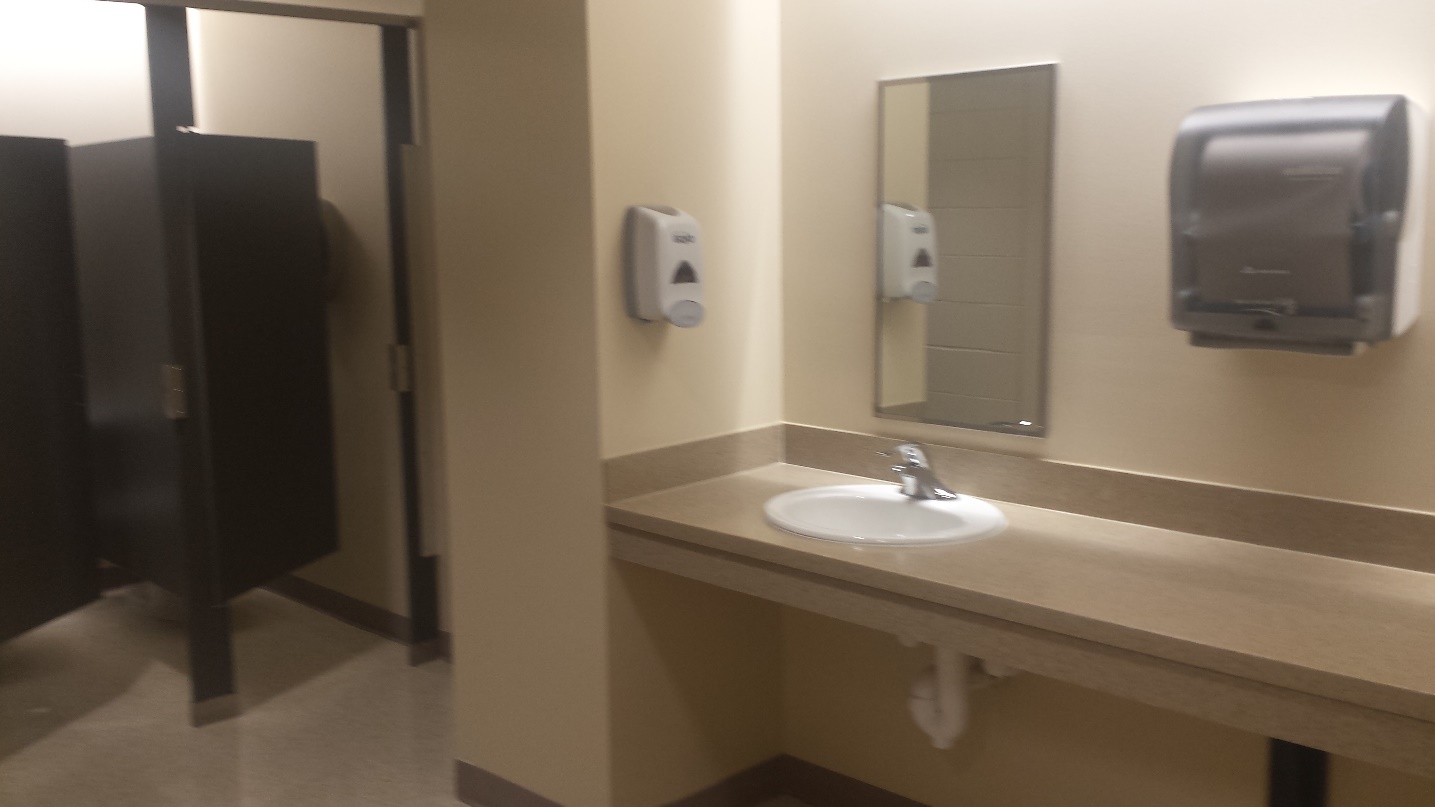 Training and Organizational Development
Fresh Finishes
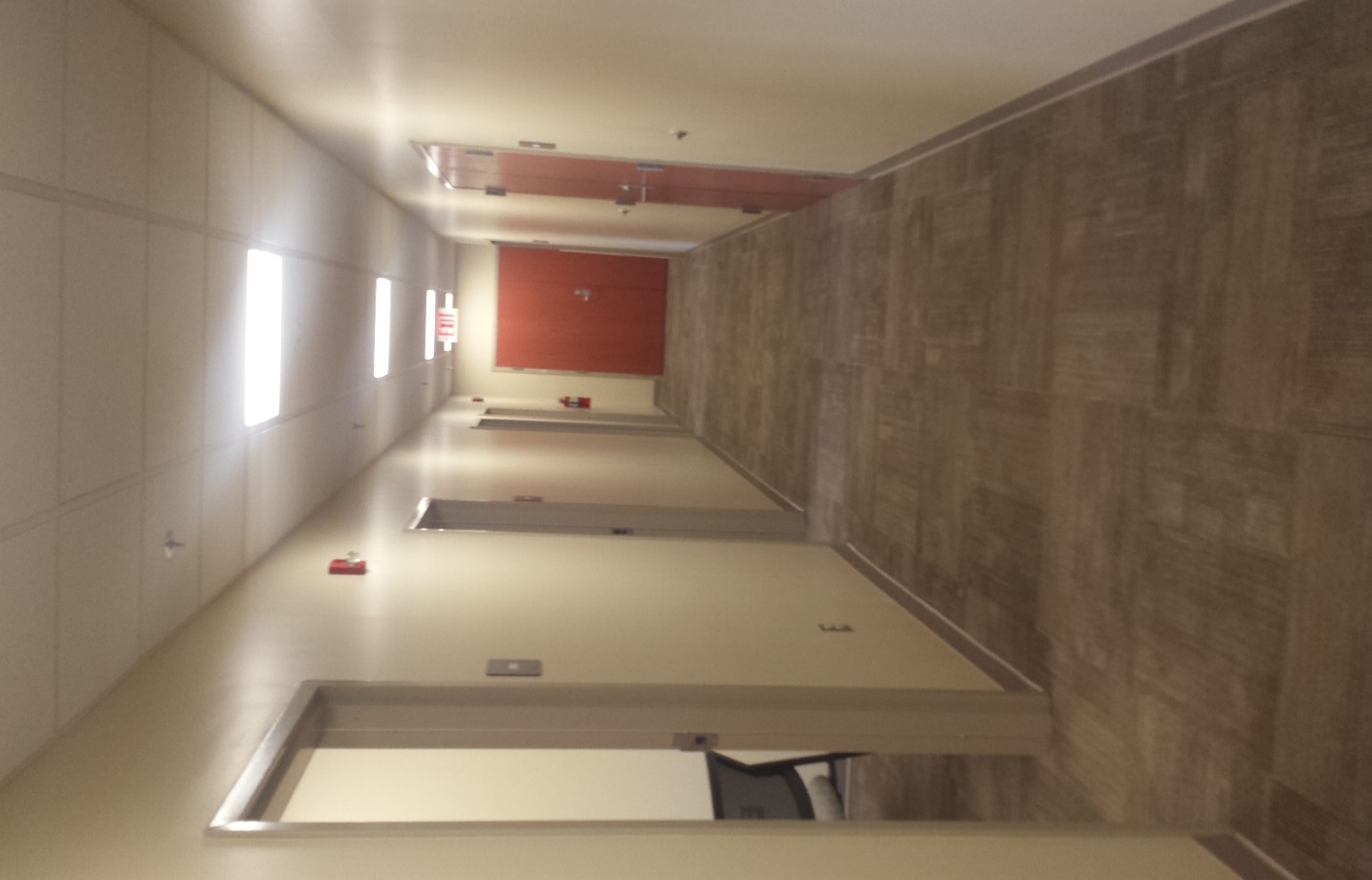 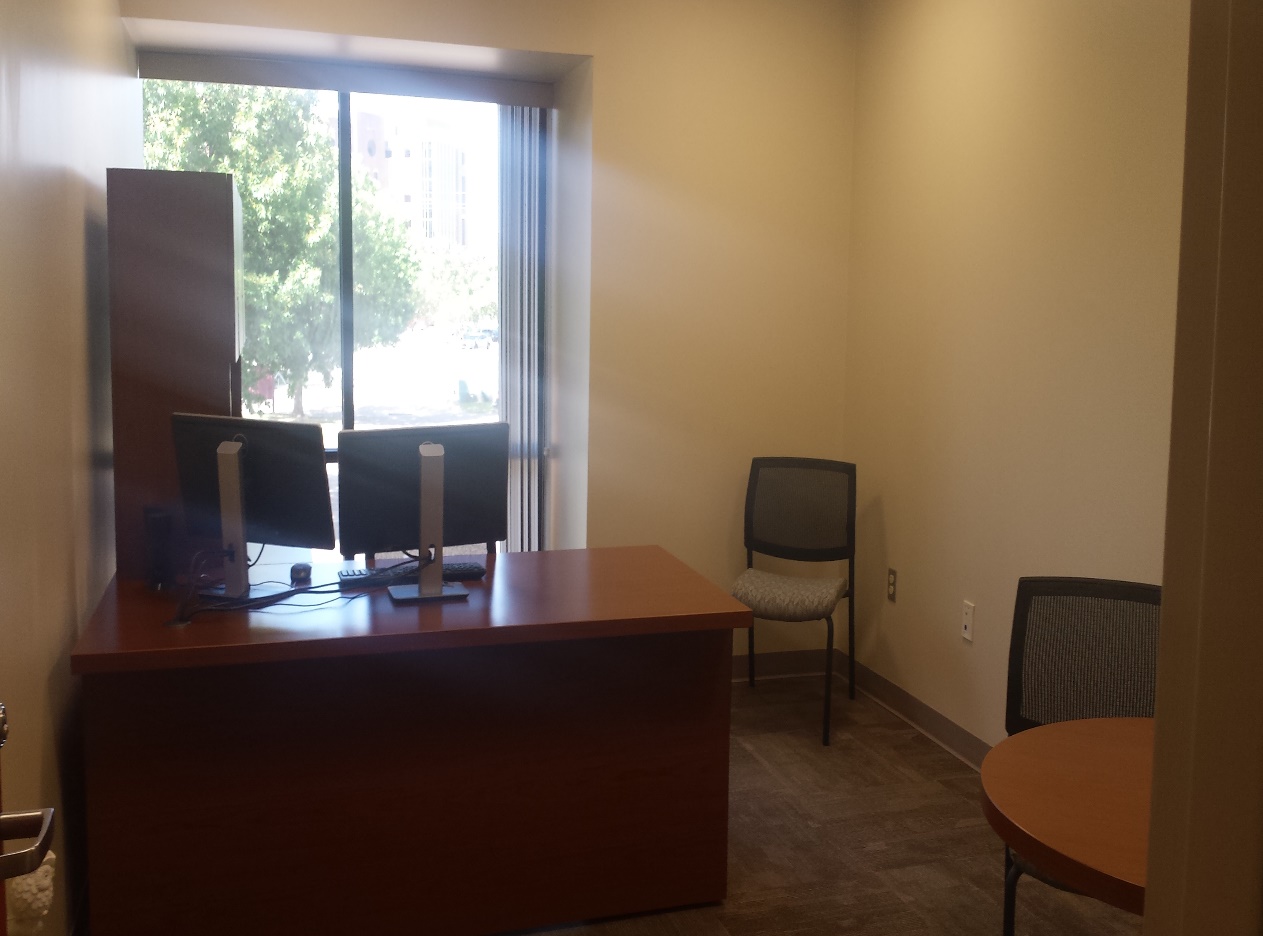 Training and Organizational Development
We offer free classes and workshops
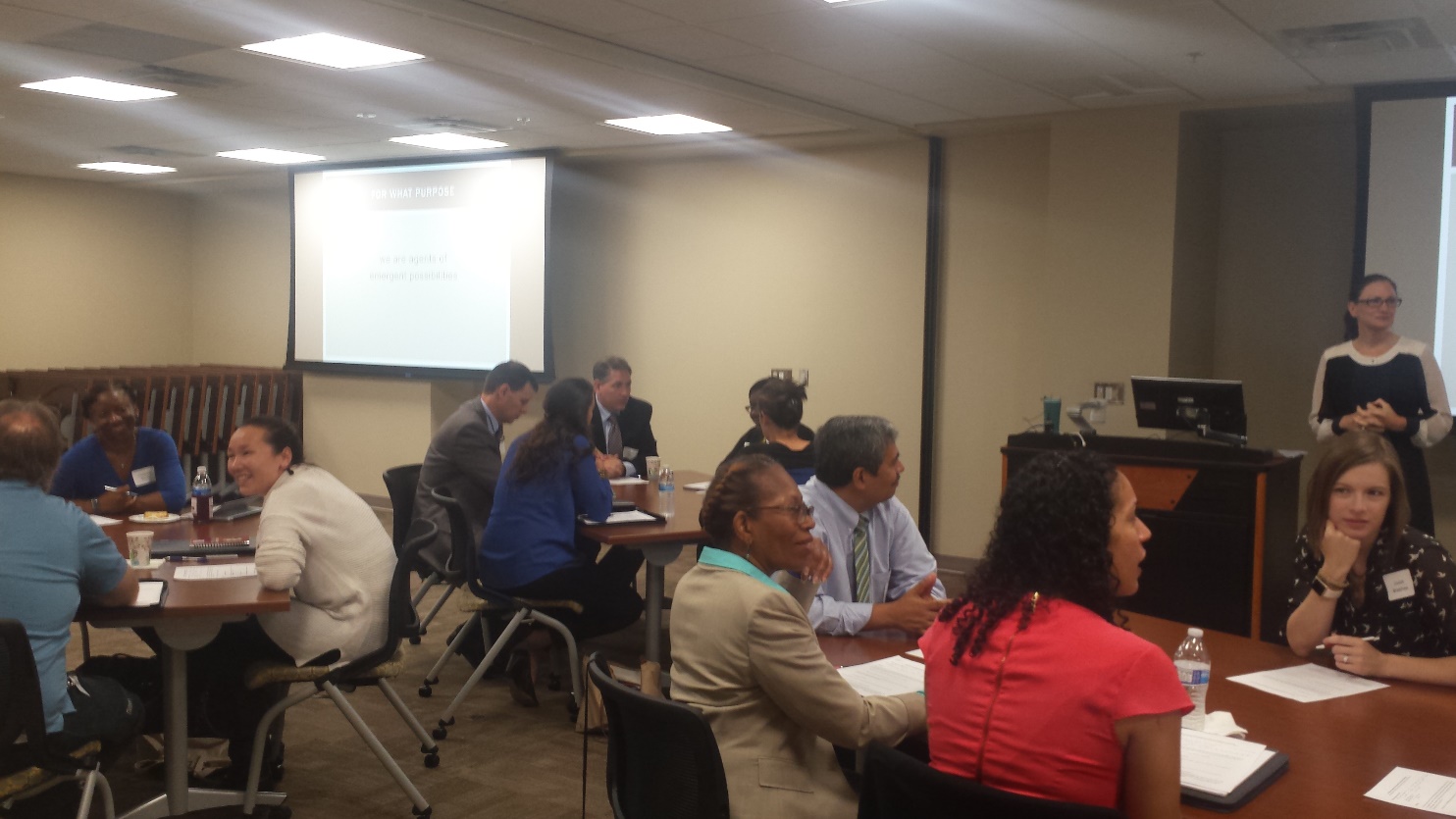 both face-to-face 
and online
on a variety 
of topics
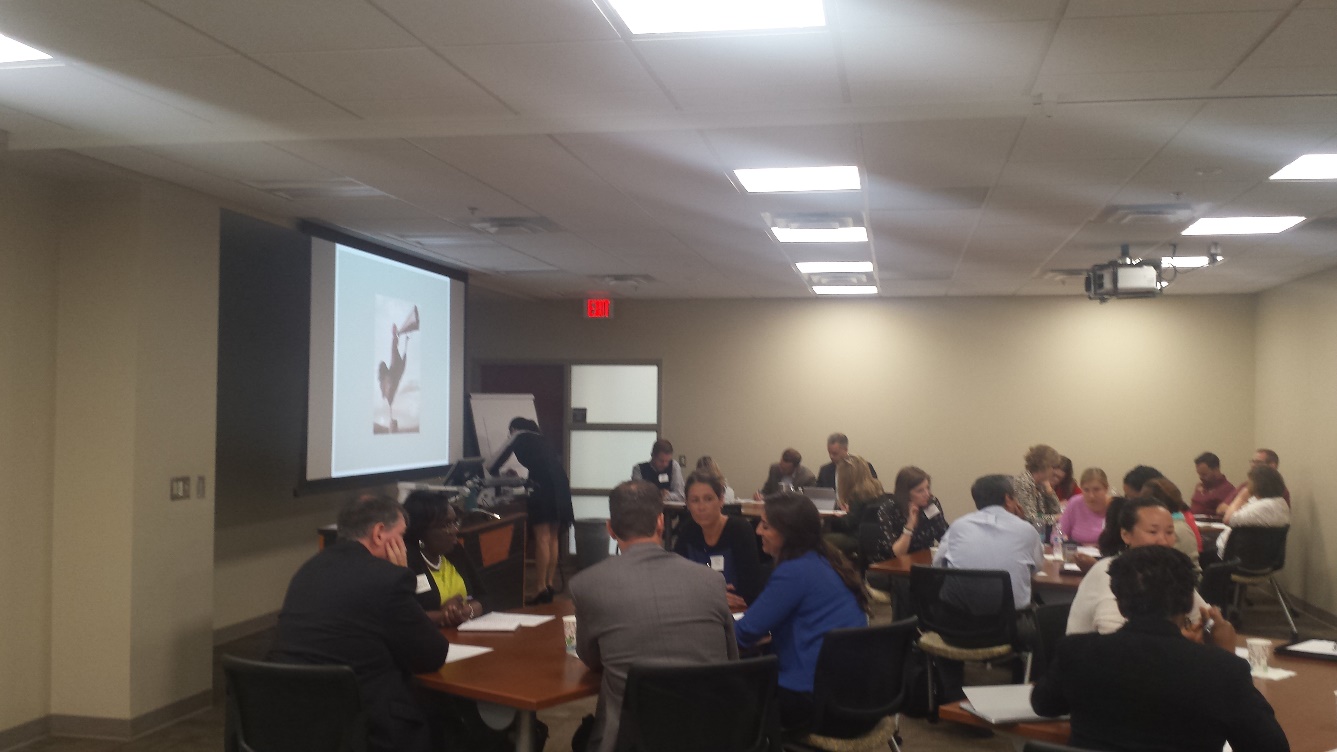 to help you grow 
and excel 
in your career 
at FSU
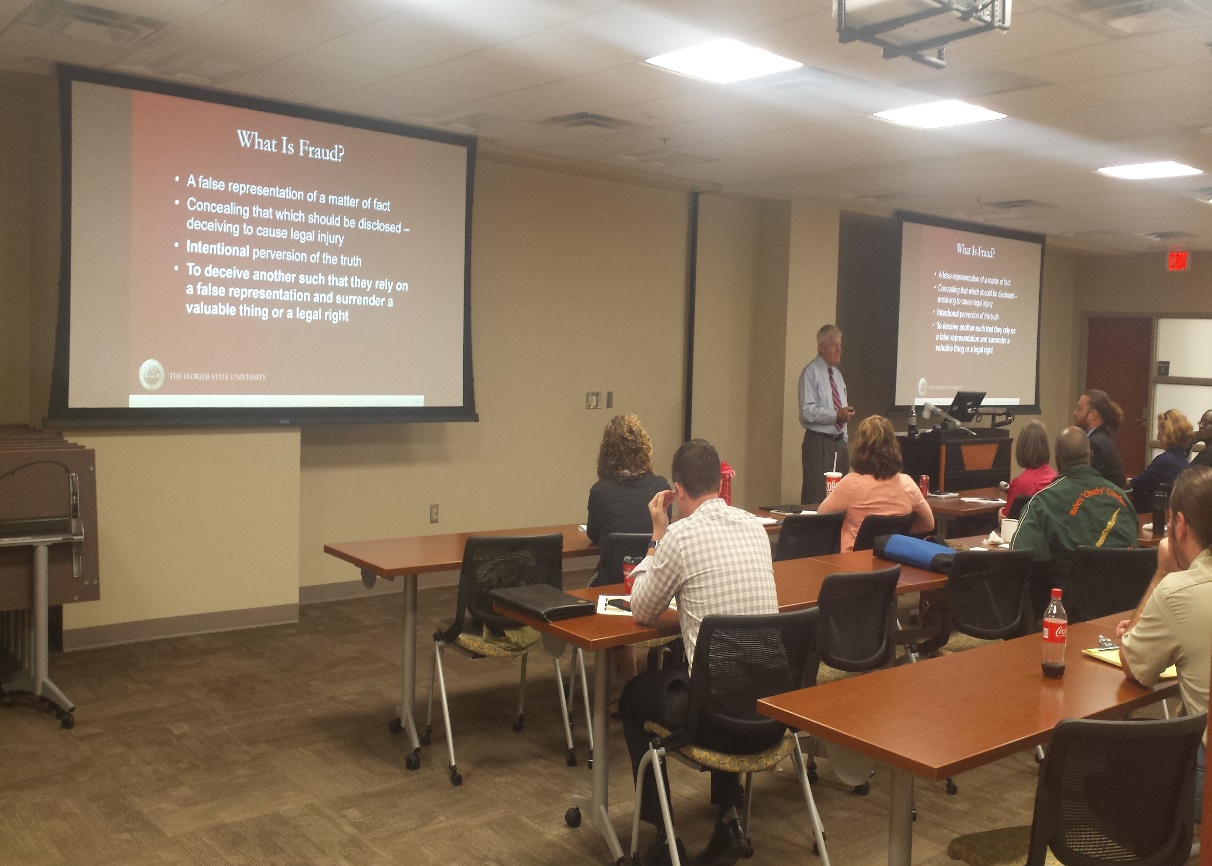 Training and Organizational DevelopmentWe offer free classes and workshops
Explore Our Certificate Training Series:

Customer Service
Frontline Leadership
HR Department Representative
Time and Labor Representative
Sponsored Research Admin
Financial Representative 
Diversity and Inclusion
Global Partners
Or Individual Course offerings on:

FSU Systems
Compliance & Org Development
Personal Development
Customer Service
Training and Organizational Development
Register for training at my.fsu.edu
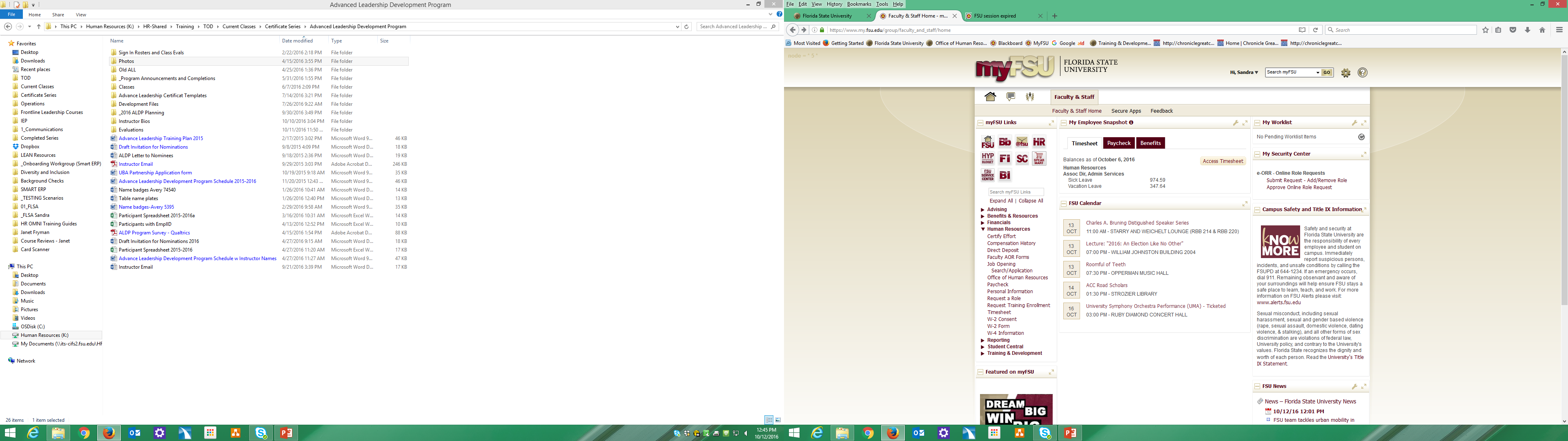 Visit our online course catalog

Call us:  (850) 645-8724
email us:  training@fsu.edu

Come.  Discover.
hr.fsu.edu/train
Training and Organizational Development
Find Us
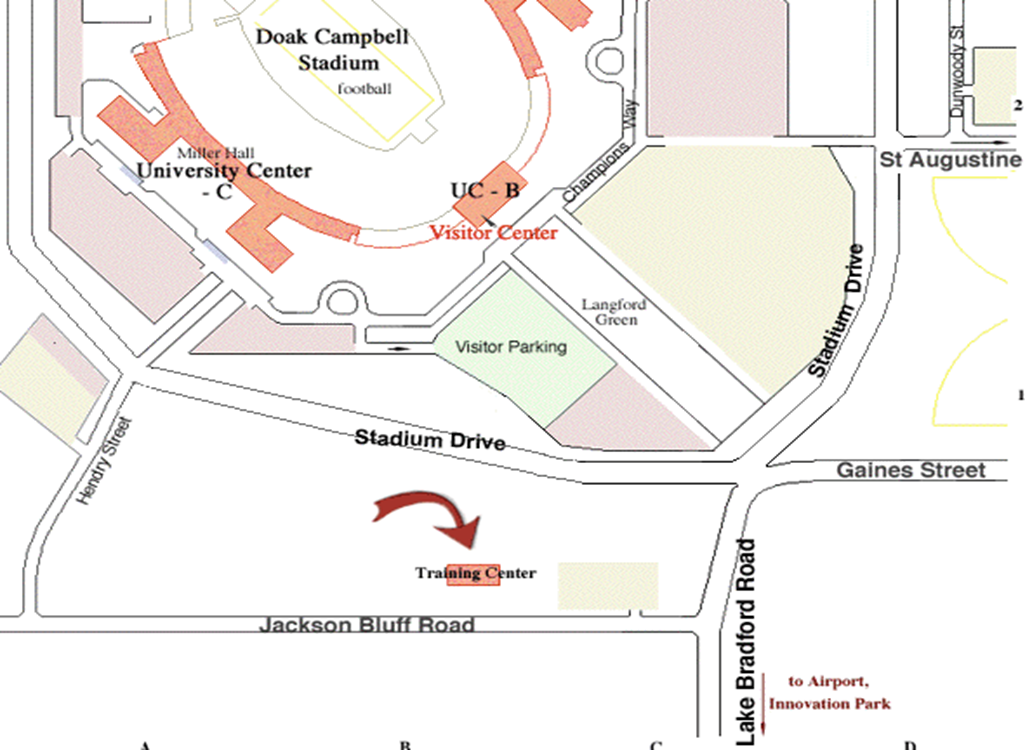 493 Stadium Drive or
1300 Jackson Bluff
Training and Organizational Development
Meet Our Staff

Sandra Dixon, Associate Director

Michelle Douglas, Director, Organizational Development & Equal Opportunity Compliance

Janet Fryman, Training Coordinator

Sarah Hubbard, Training Specialist
FSU Mobile
Phaedra Harris
Director, HR Operations
117
The latest round of enhancements to the myFSU Mobile app is part of Florida State University’s Digital Campus Initiative. 

The initiative aims to make university systems more accessible and useful for day-to-day functions, enabling the university community to securely access personalized information from any mobile device. 

To access OMNI HR employee and manager self-service features within myFSU Mobile, employees simply select the Faculty & Staff view by tapping the person icon at the top of the screen. 

Using the app, employees can visit self service menus including enter and approve time, view paychecks, check leave balances, update personal info, and more.
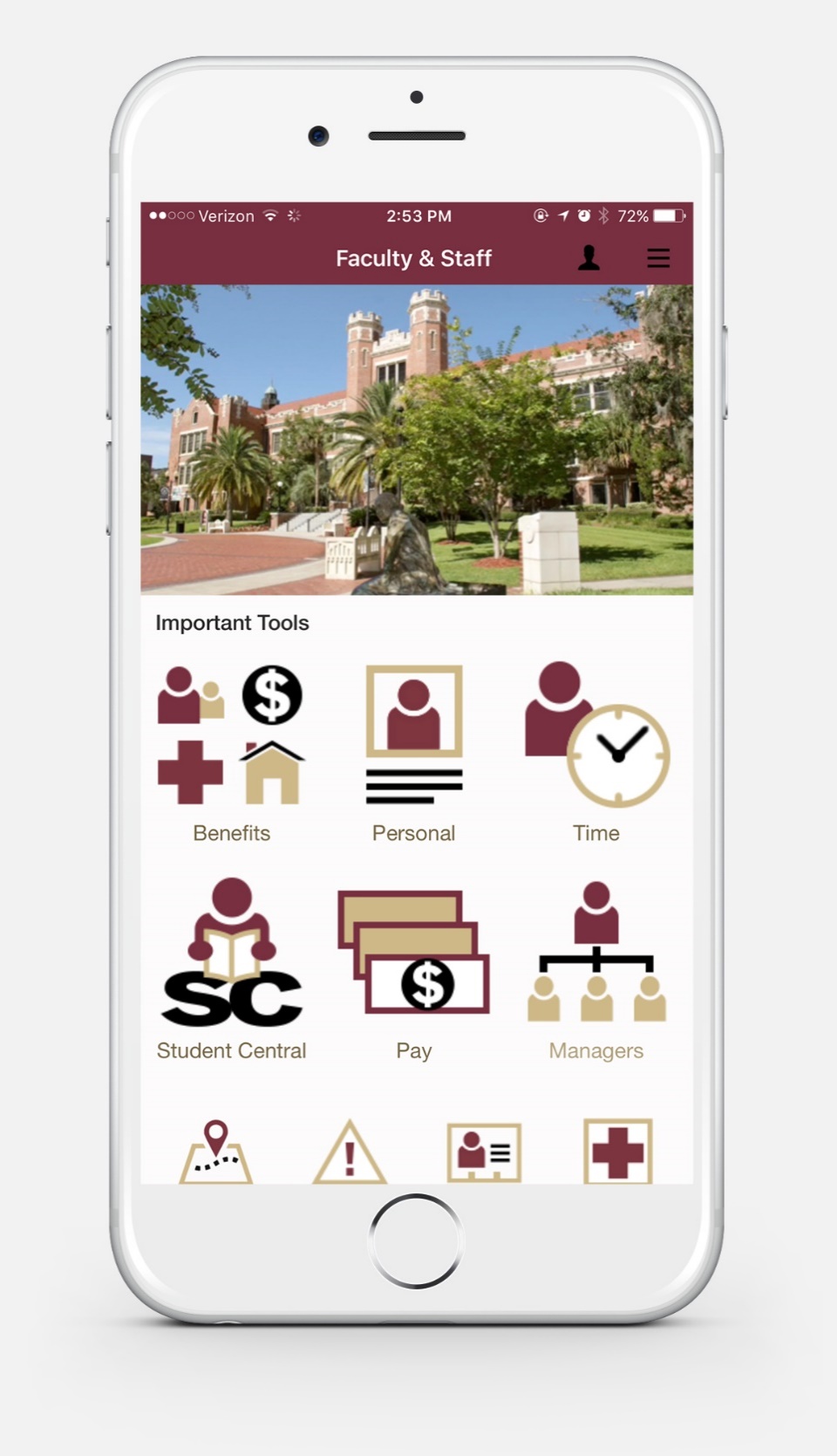 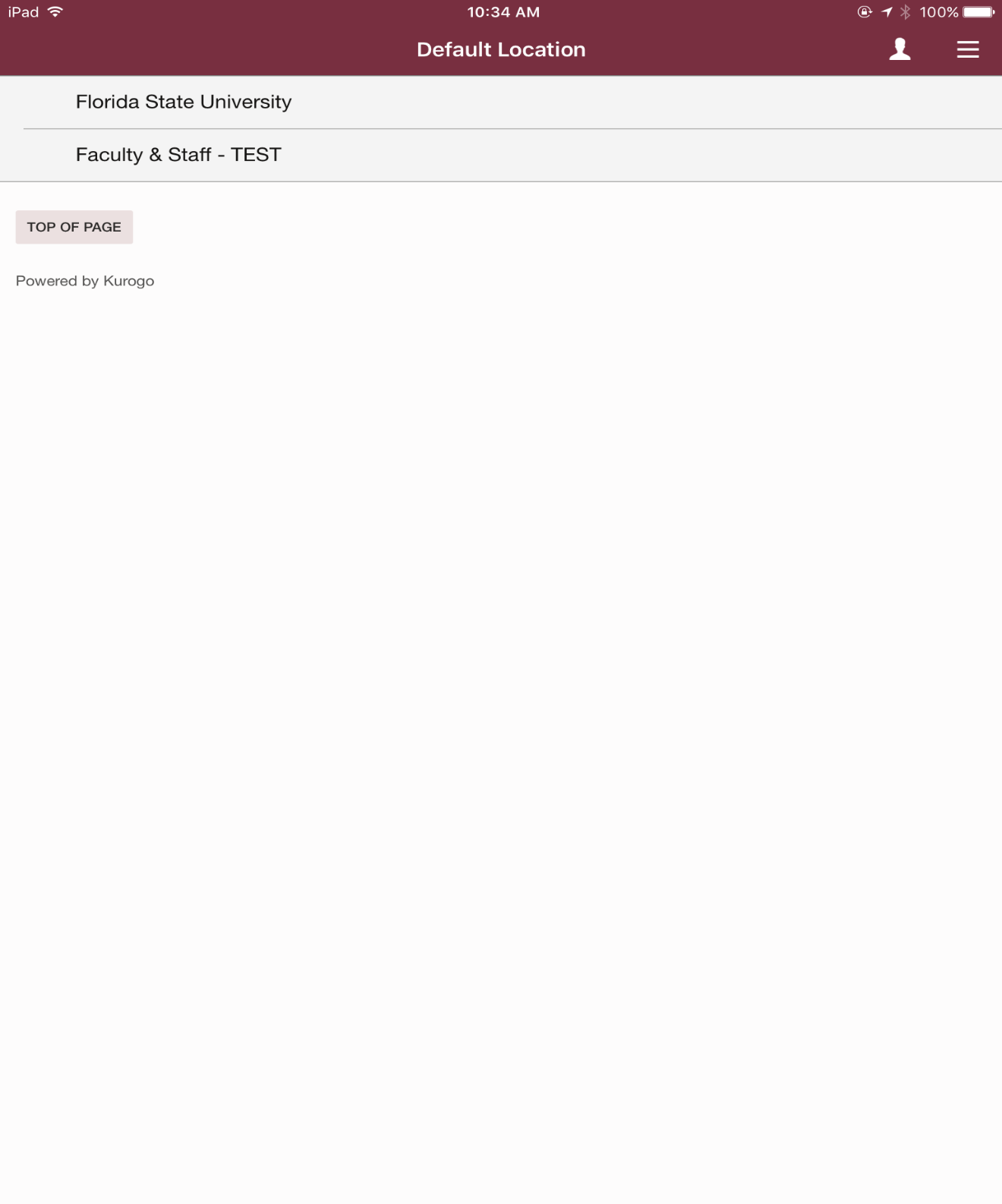 Default Location

Faculty & Staff
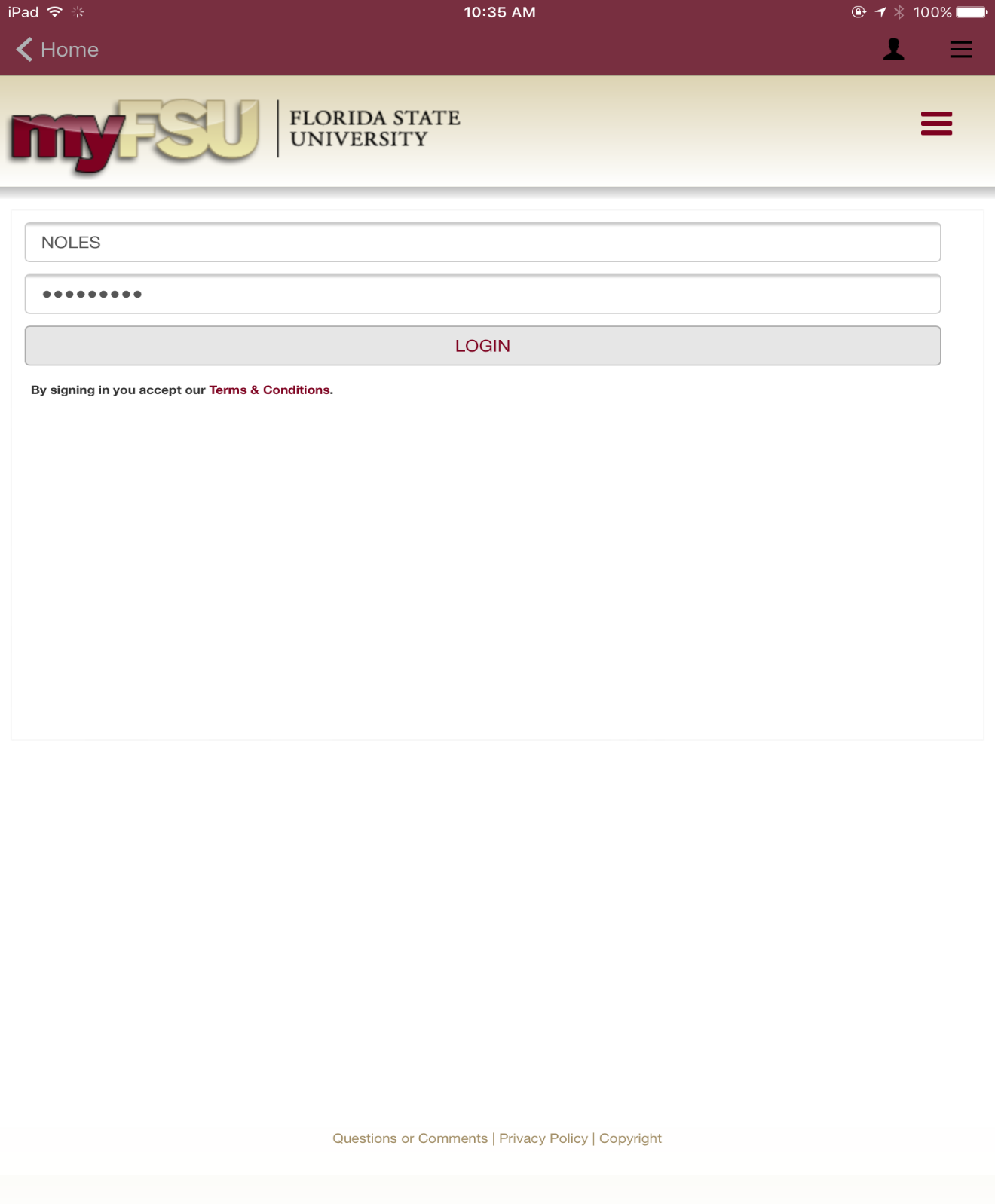 LOGIN

Use FSUID and Password
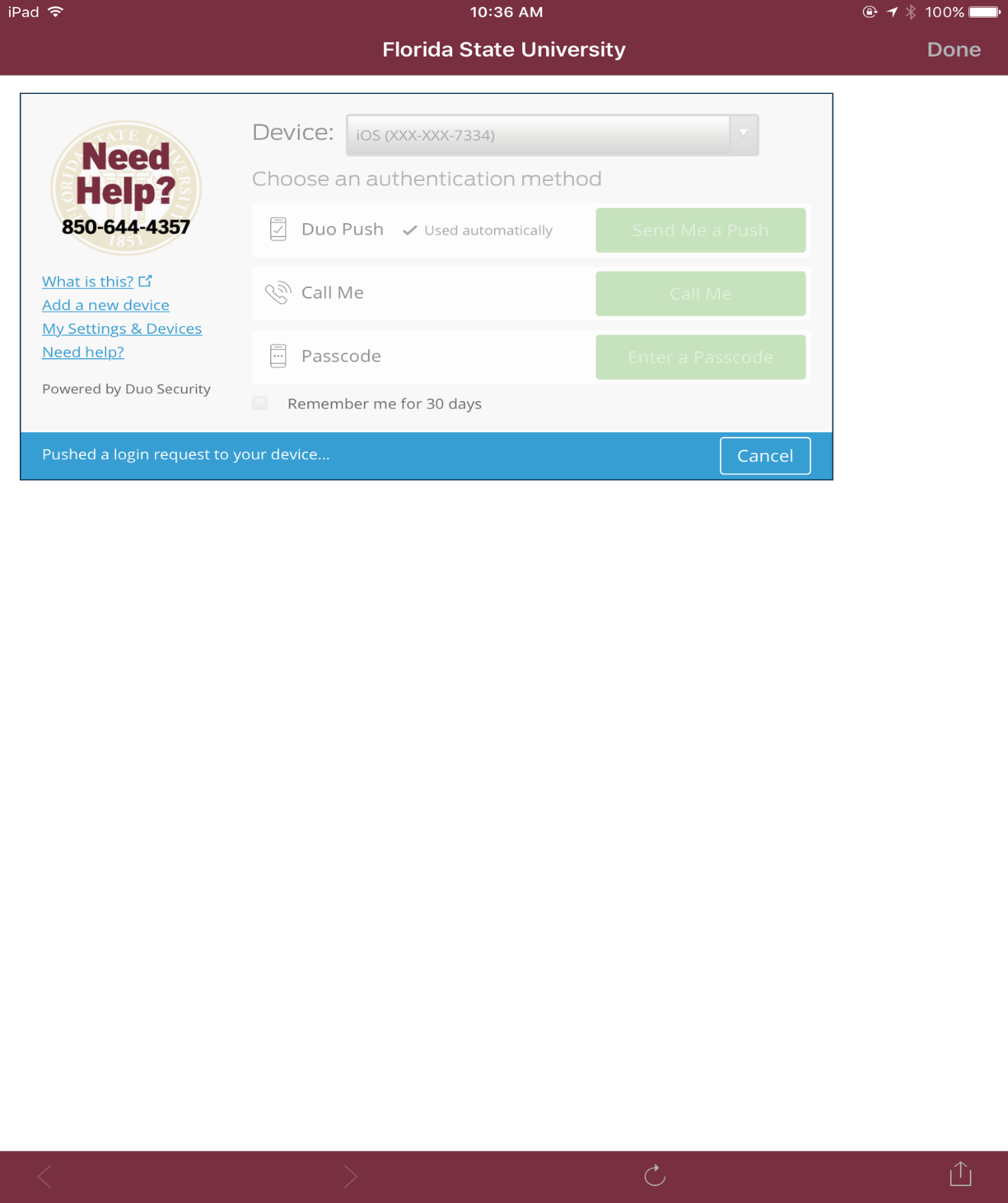 DUO Authentication

Regular process for validation

*Don’t forget
“Remember me”
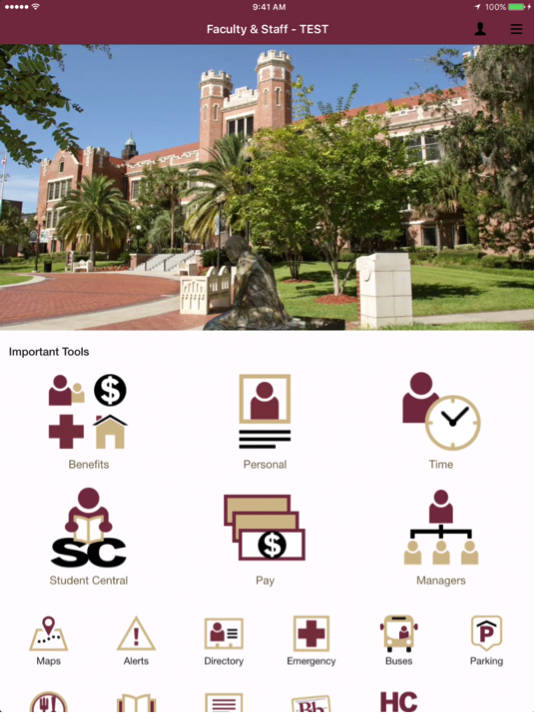 Faculty & Staff

Main Screen
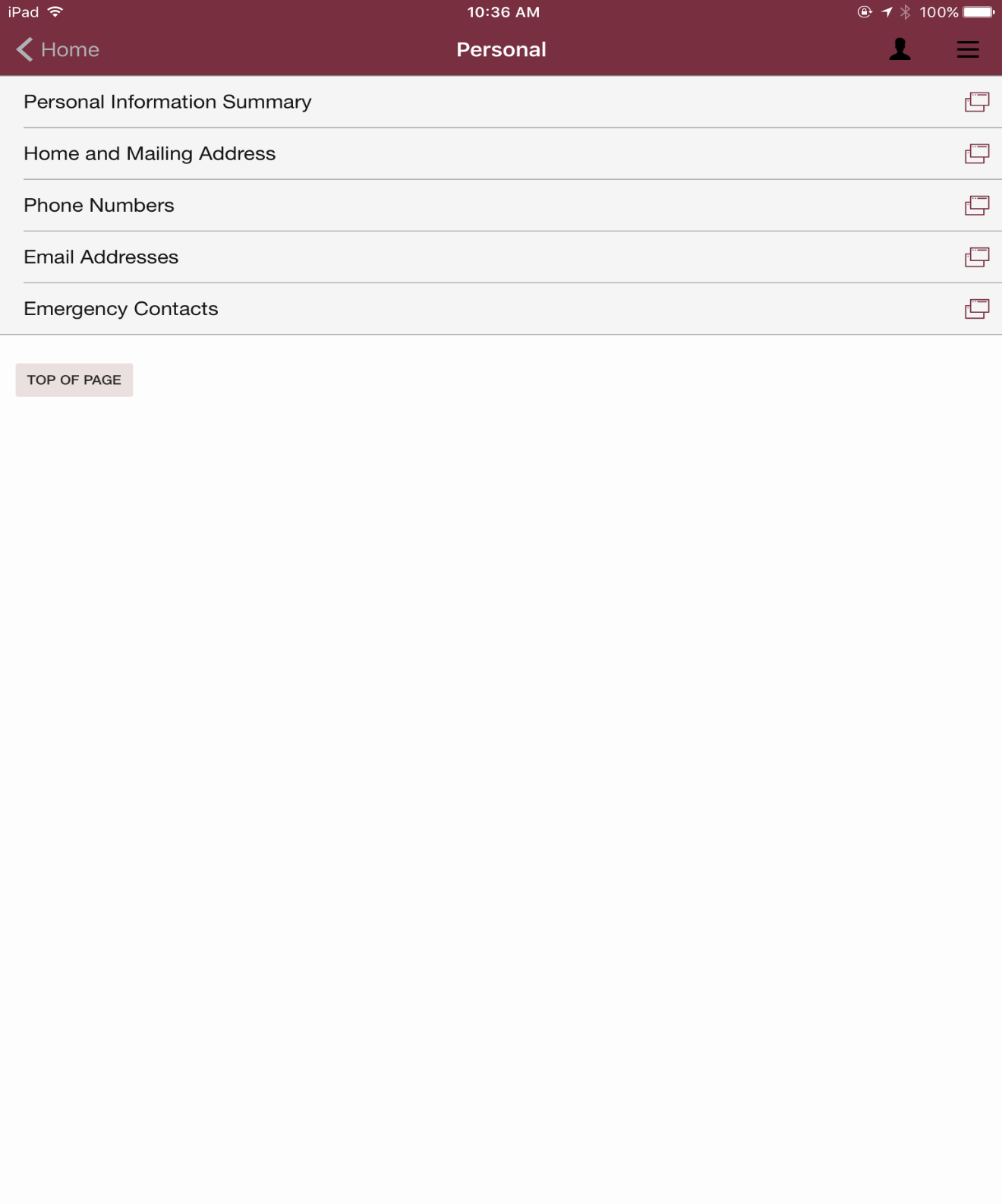 Personal Information

Same menu options as OMNI HR
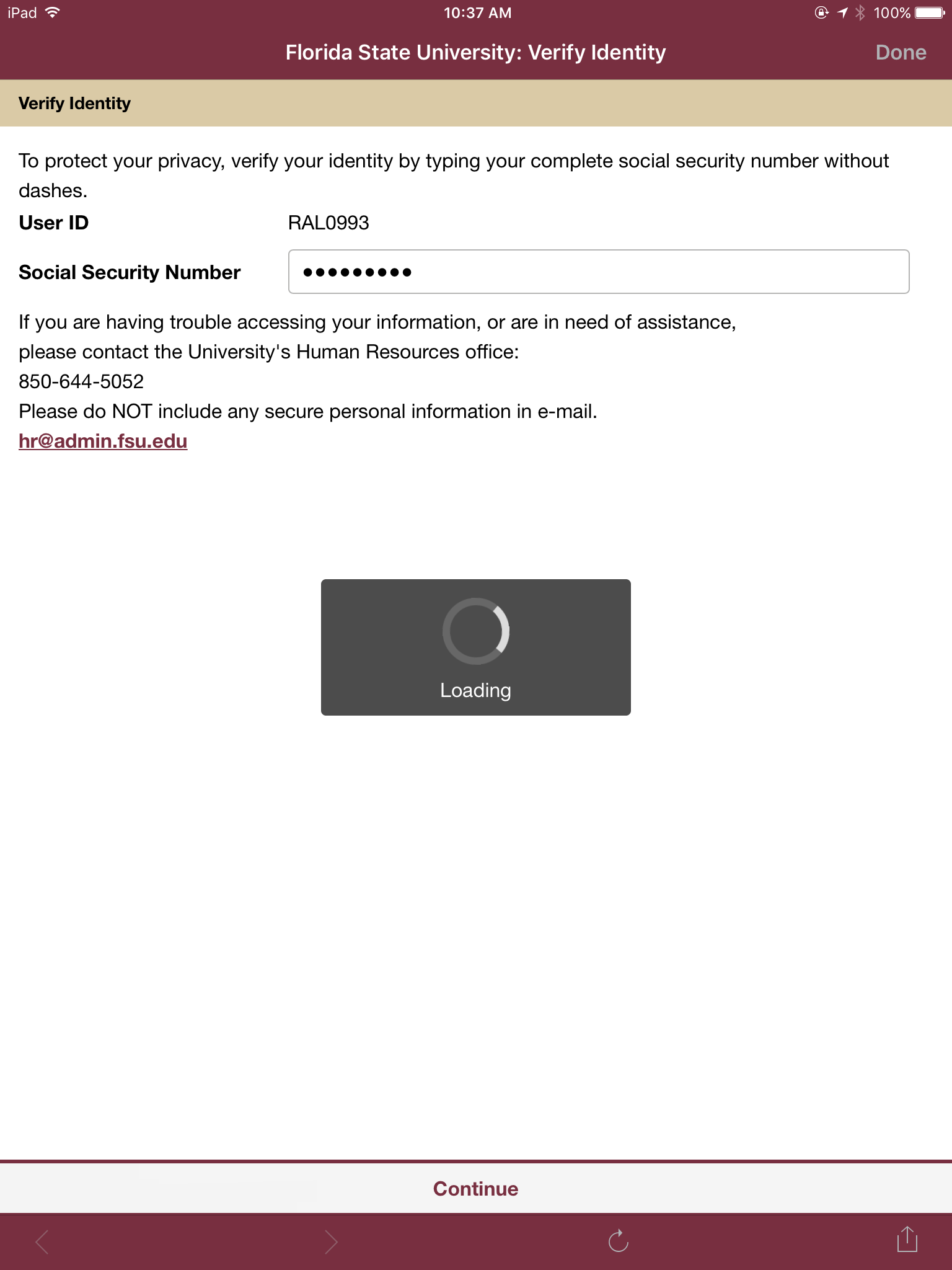 To view information, you will be required to verify your identity by entering
your 
SSN.
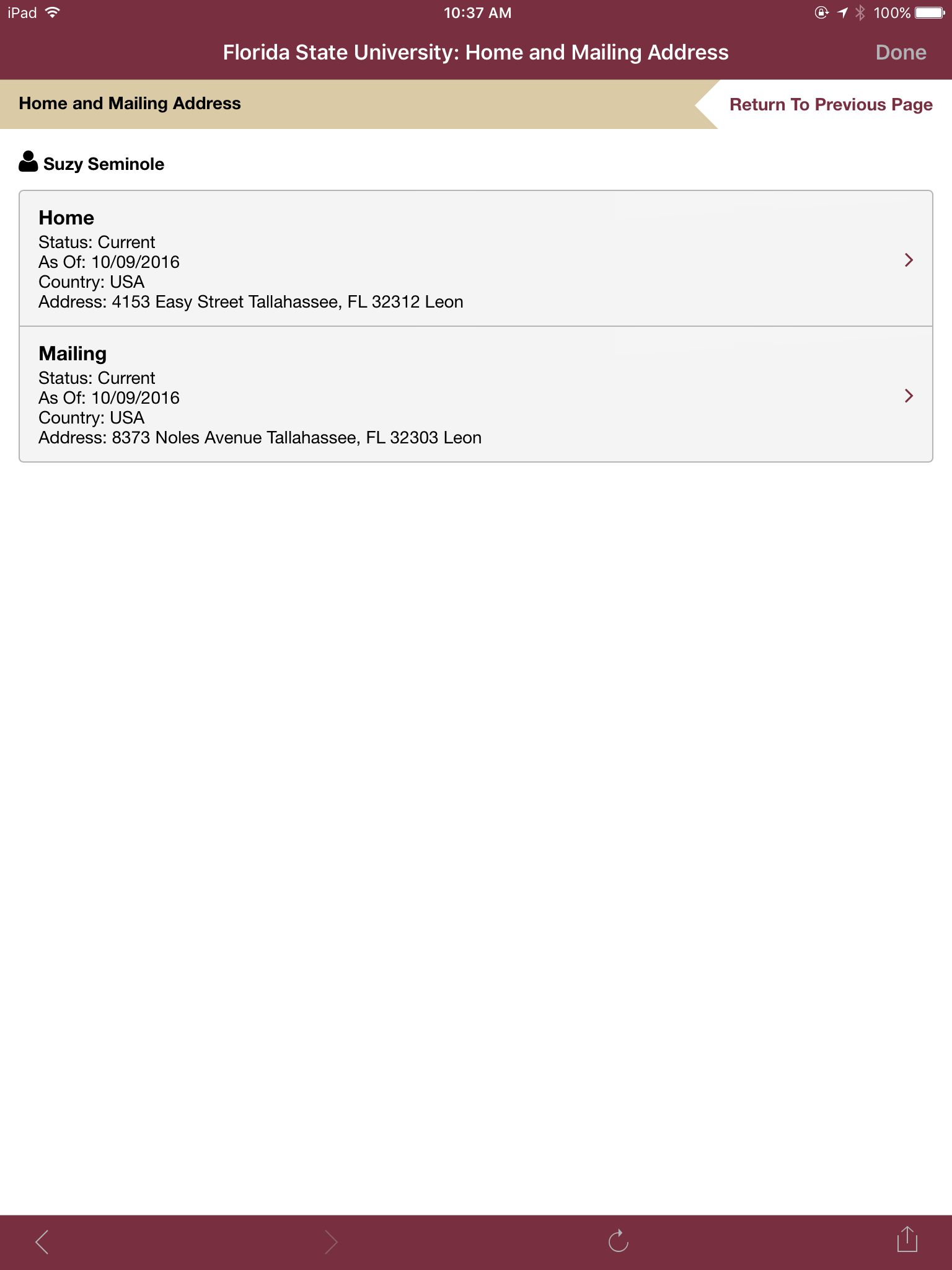 Home and Mailing Address
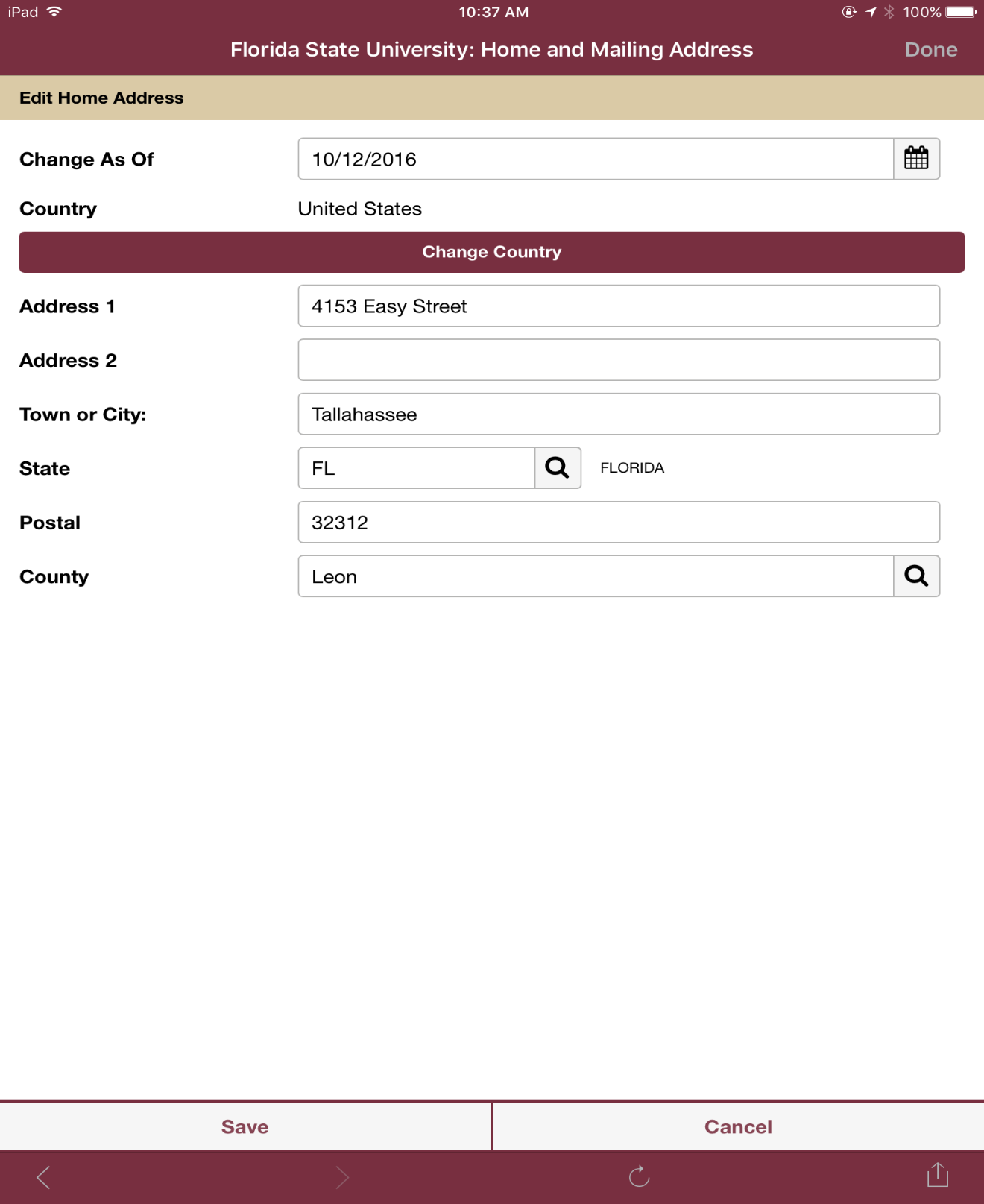 Edit Home or Mailing Address
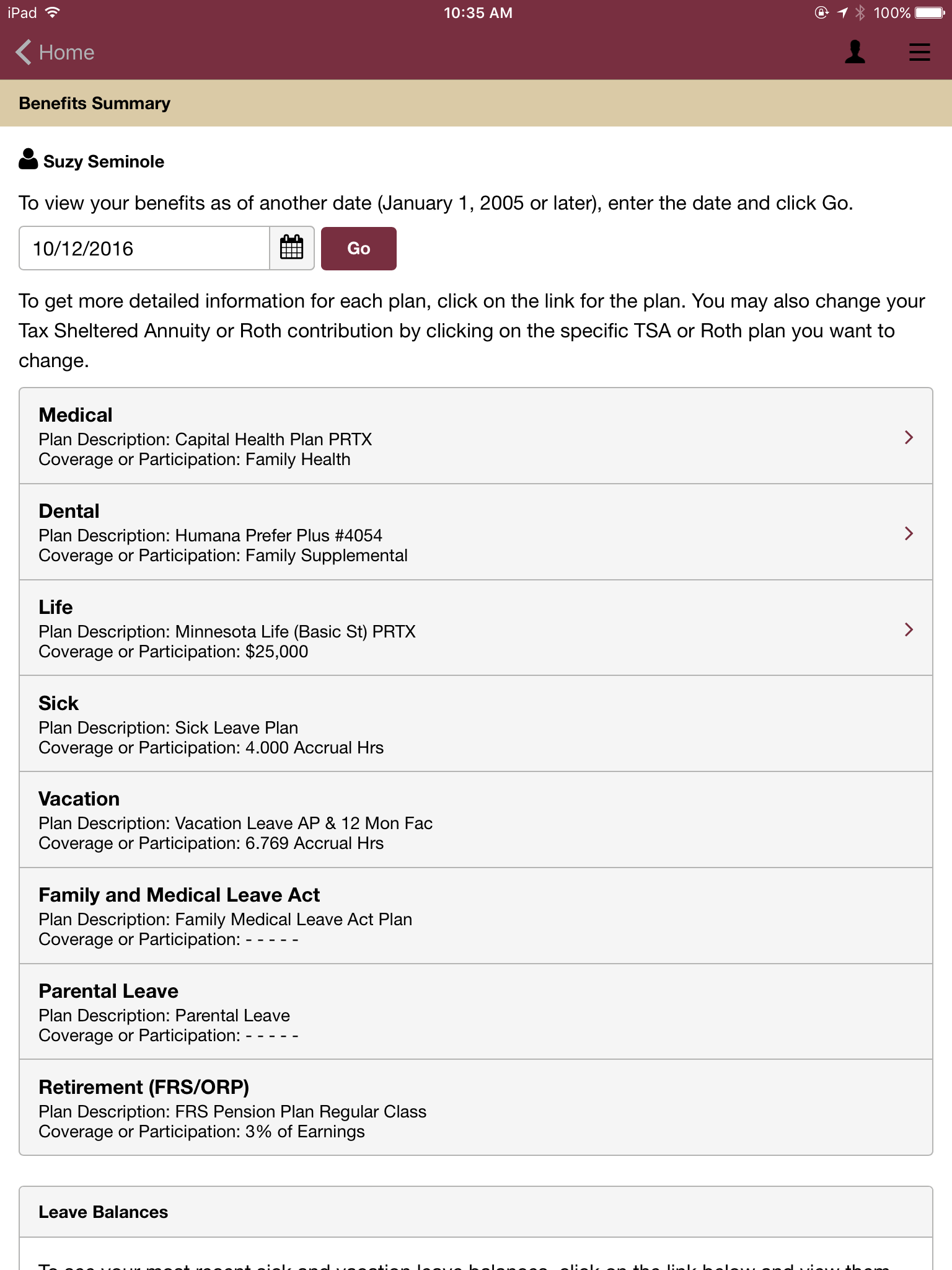 Benefits Summary Information
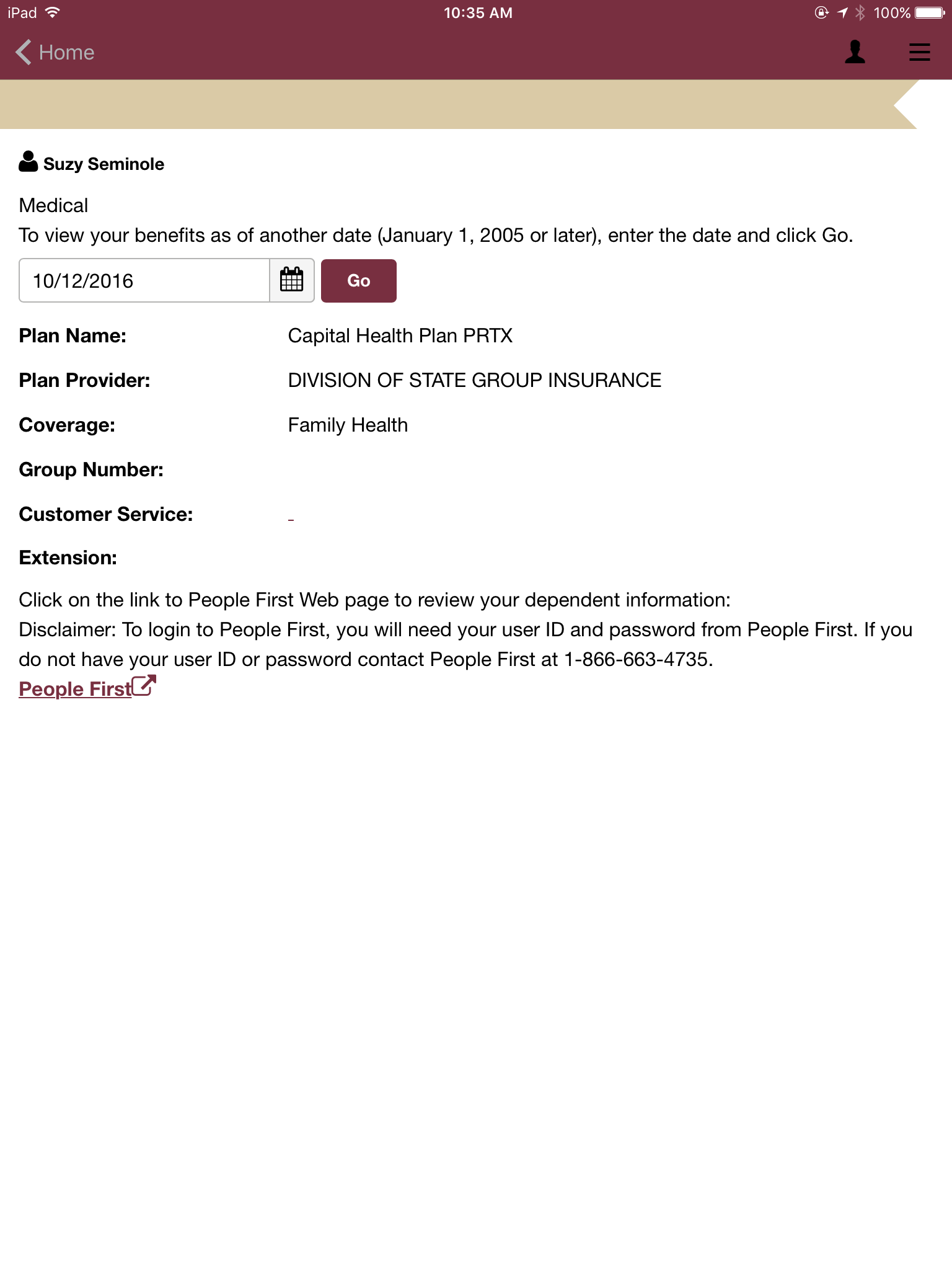 View 
additional information about individual benefits
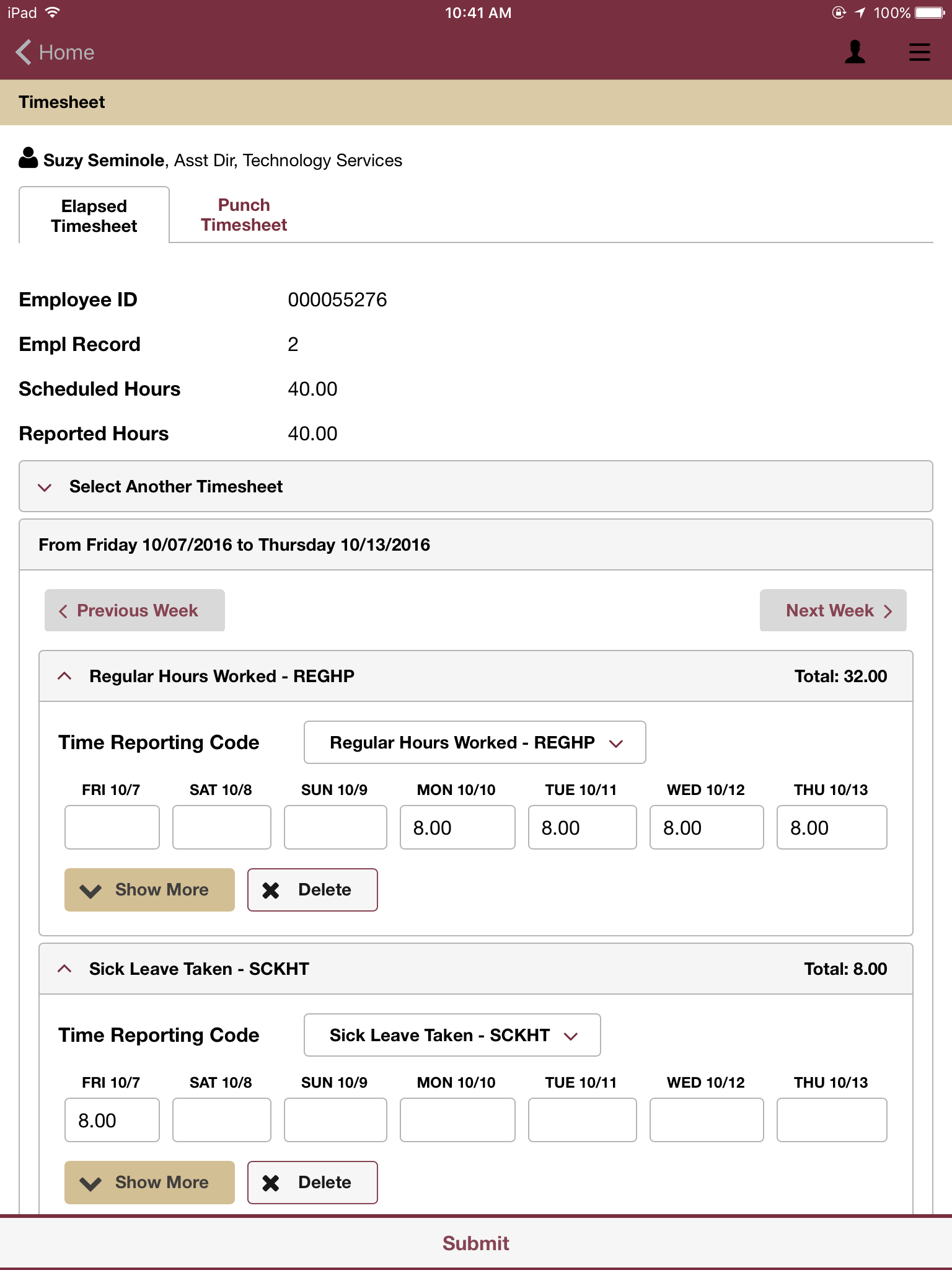 Enter time
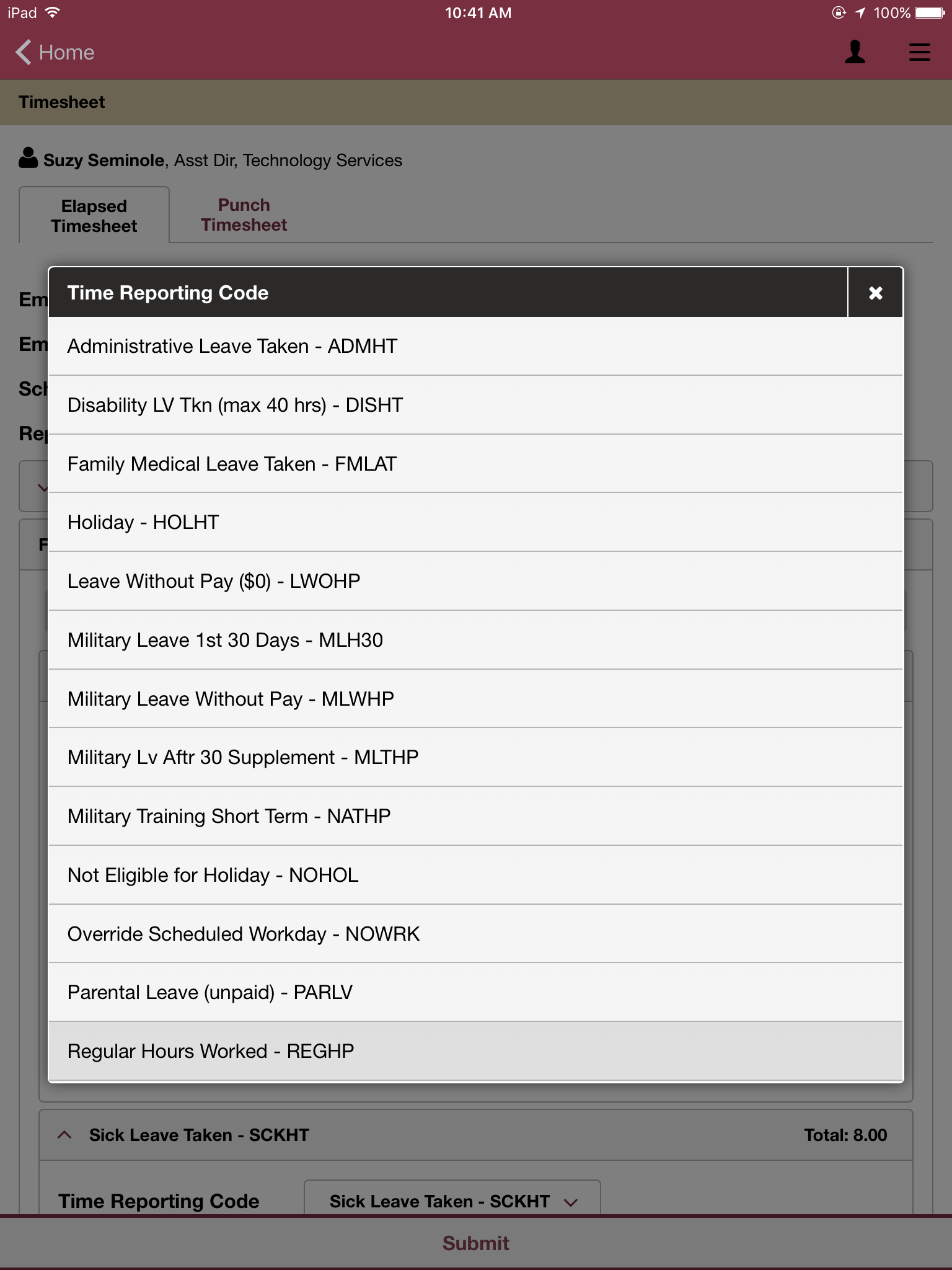 Same time reporting codes available
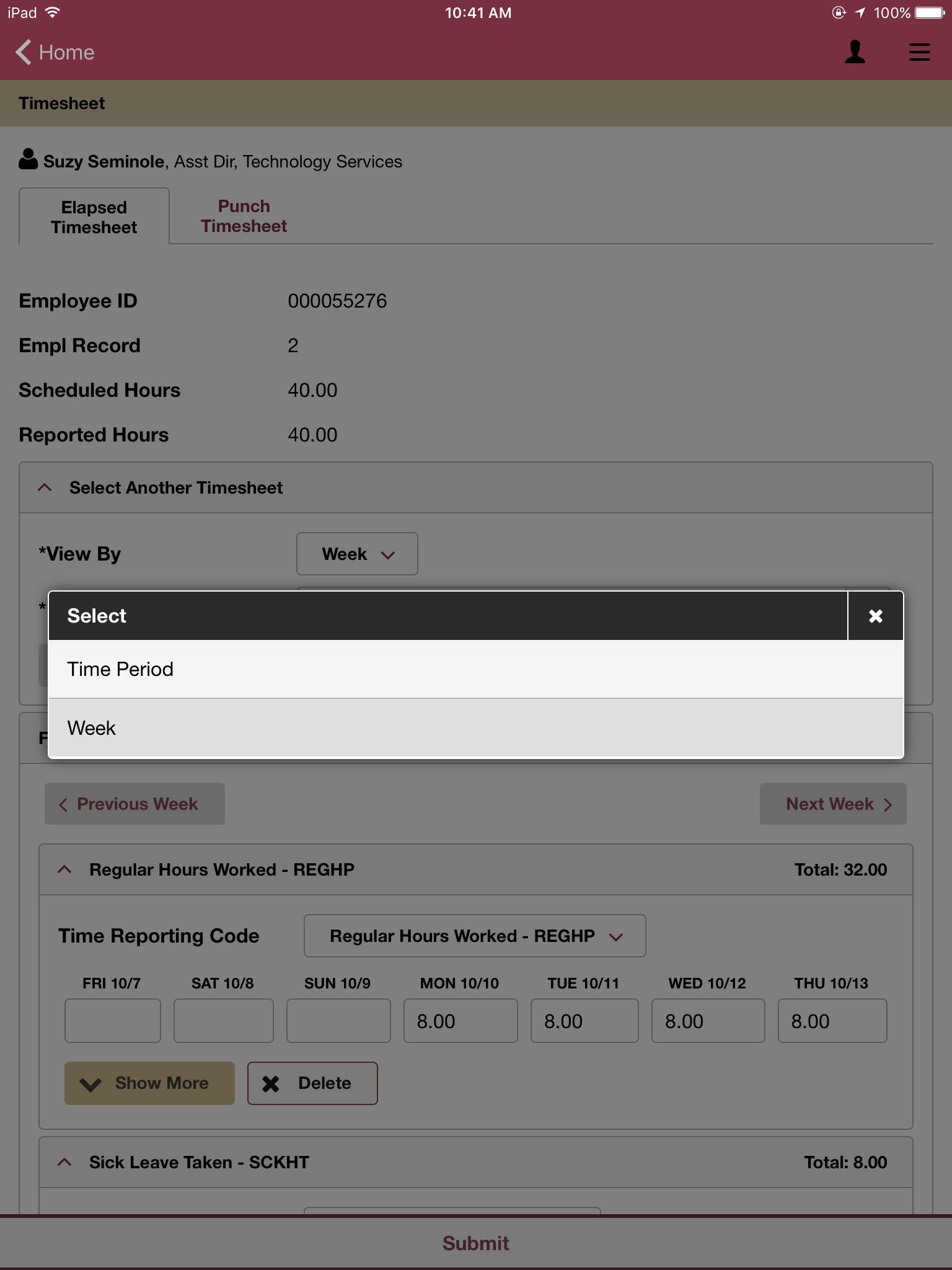 Time period or work week
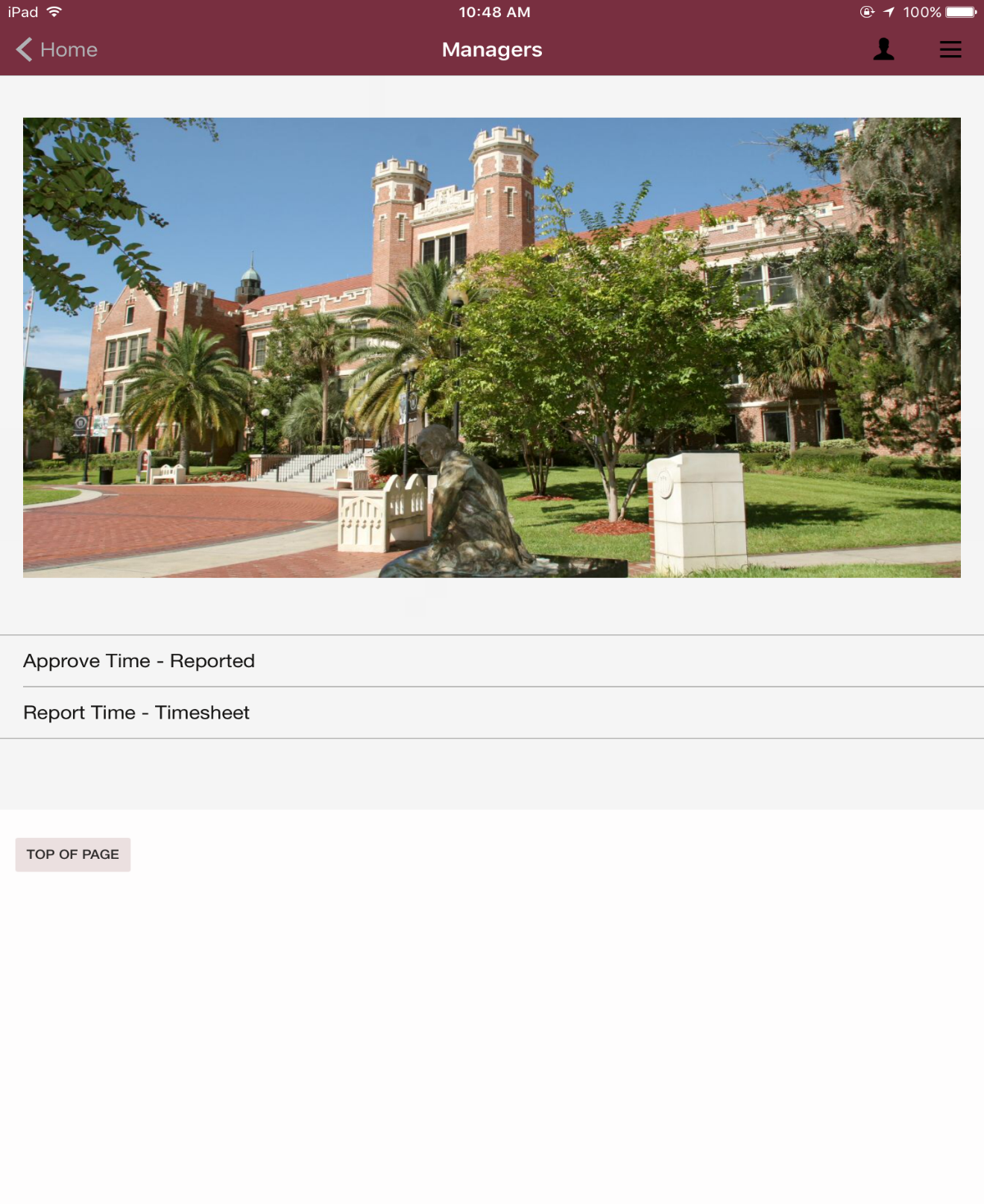 Managers can approve time or 
report time 
for employees.
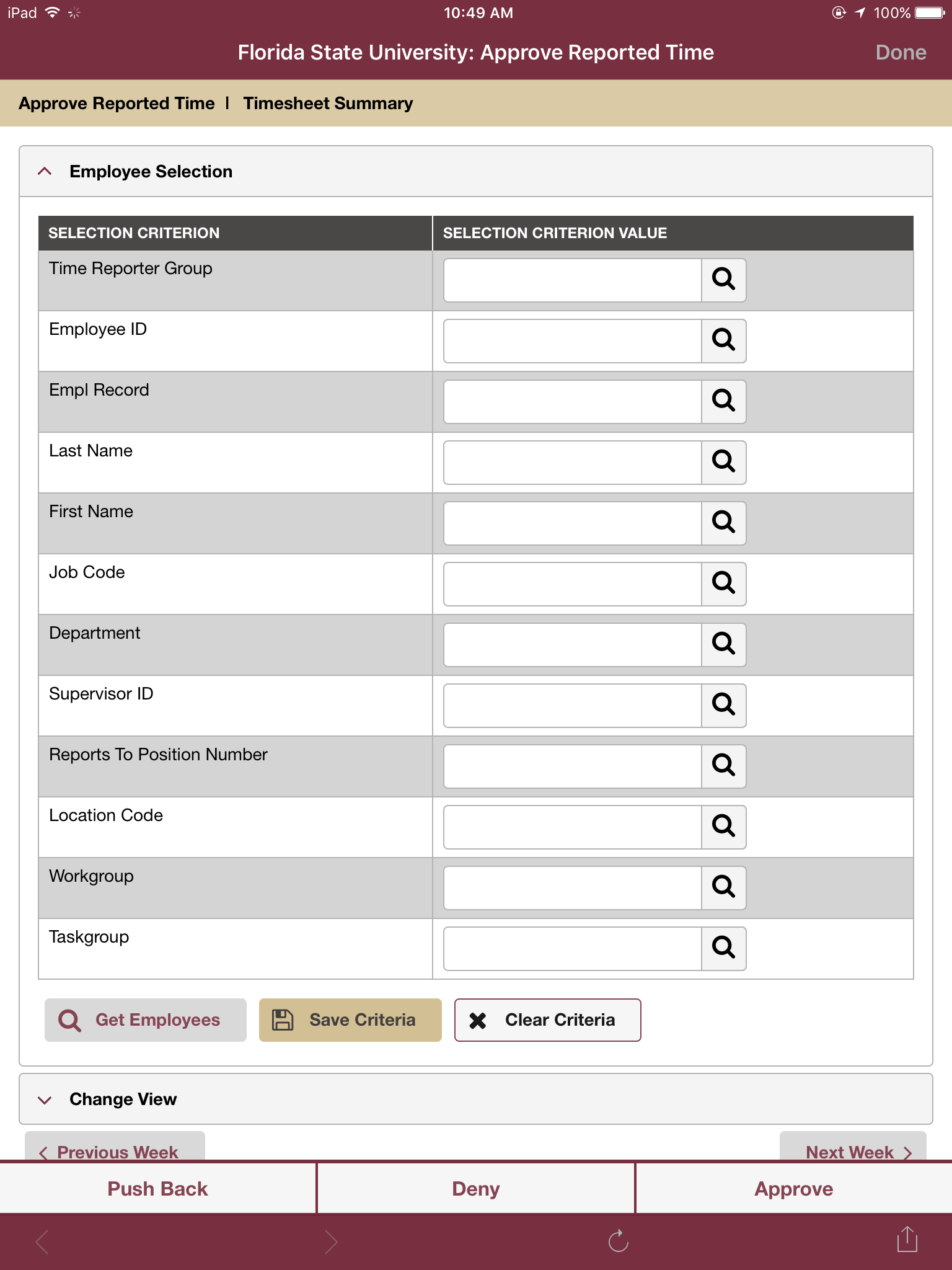 Approve by Group ID

Same search option criteria as OMNI HR
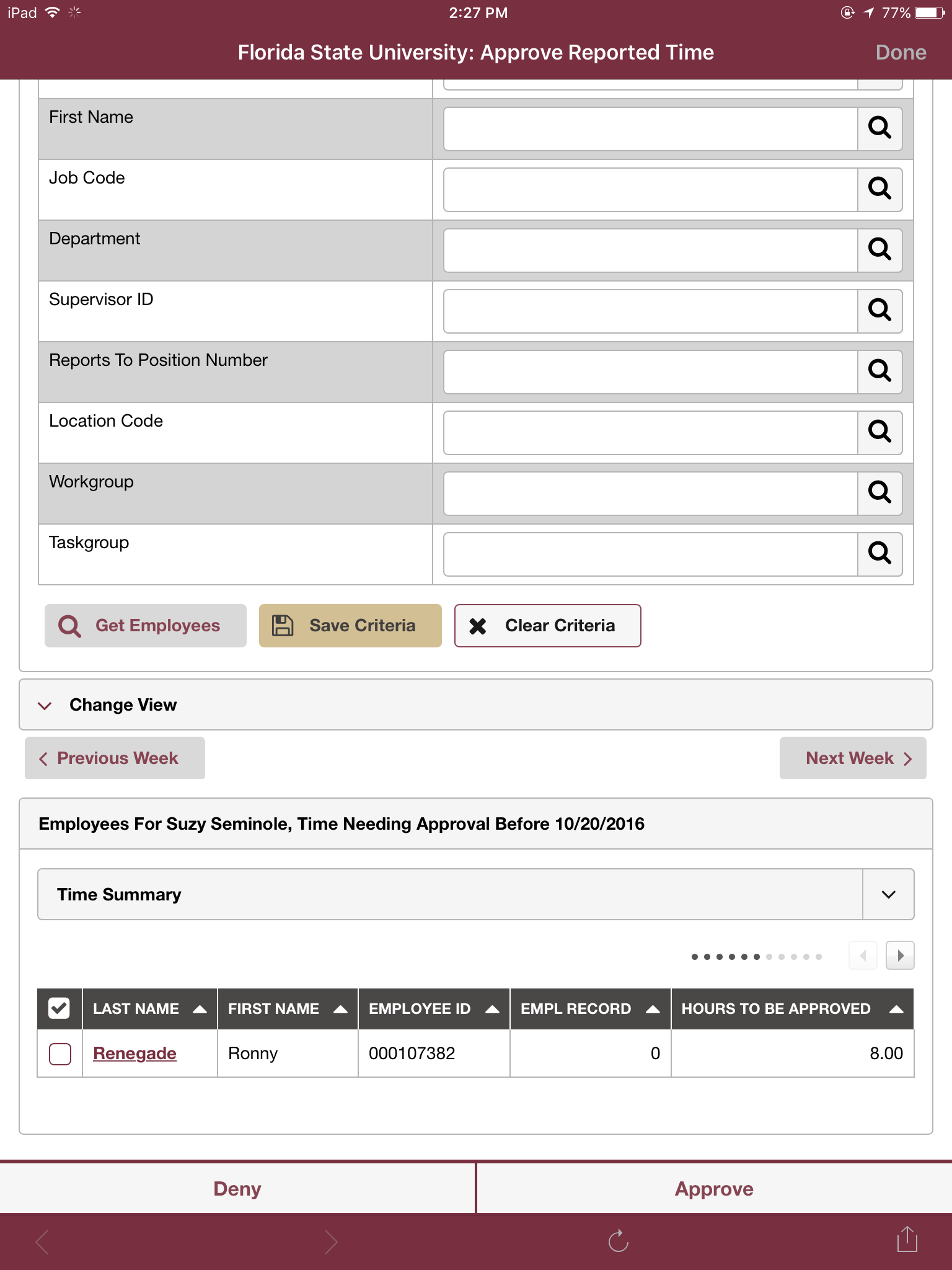 Approve individual employee timesheet
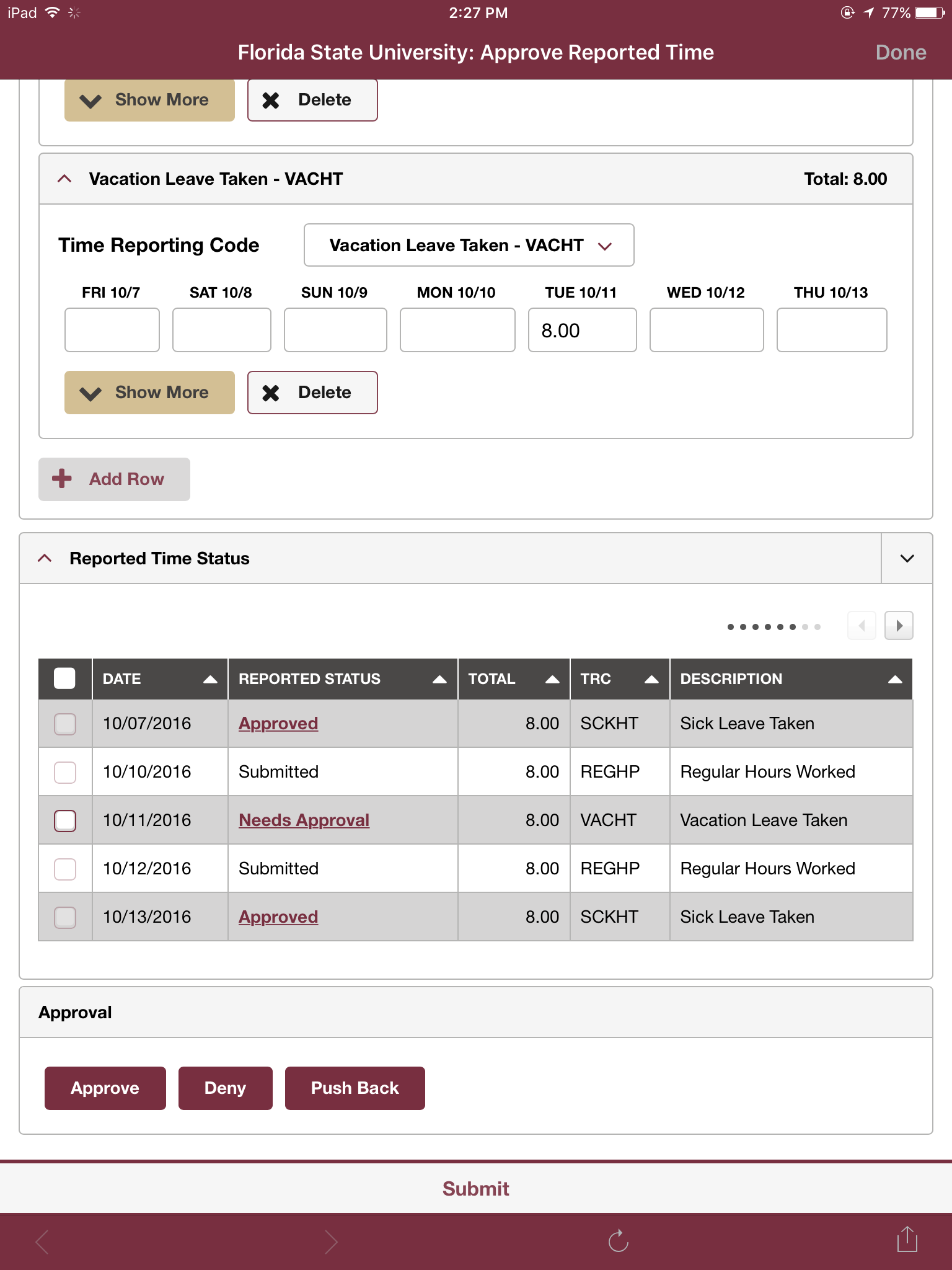 View individual time
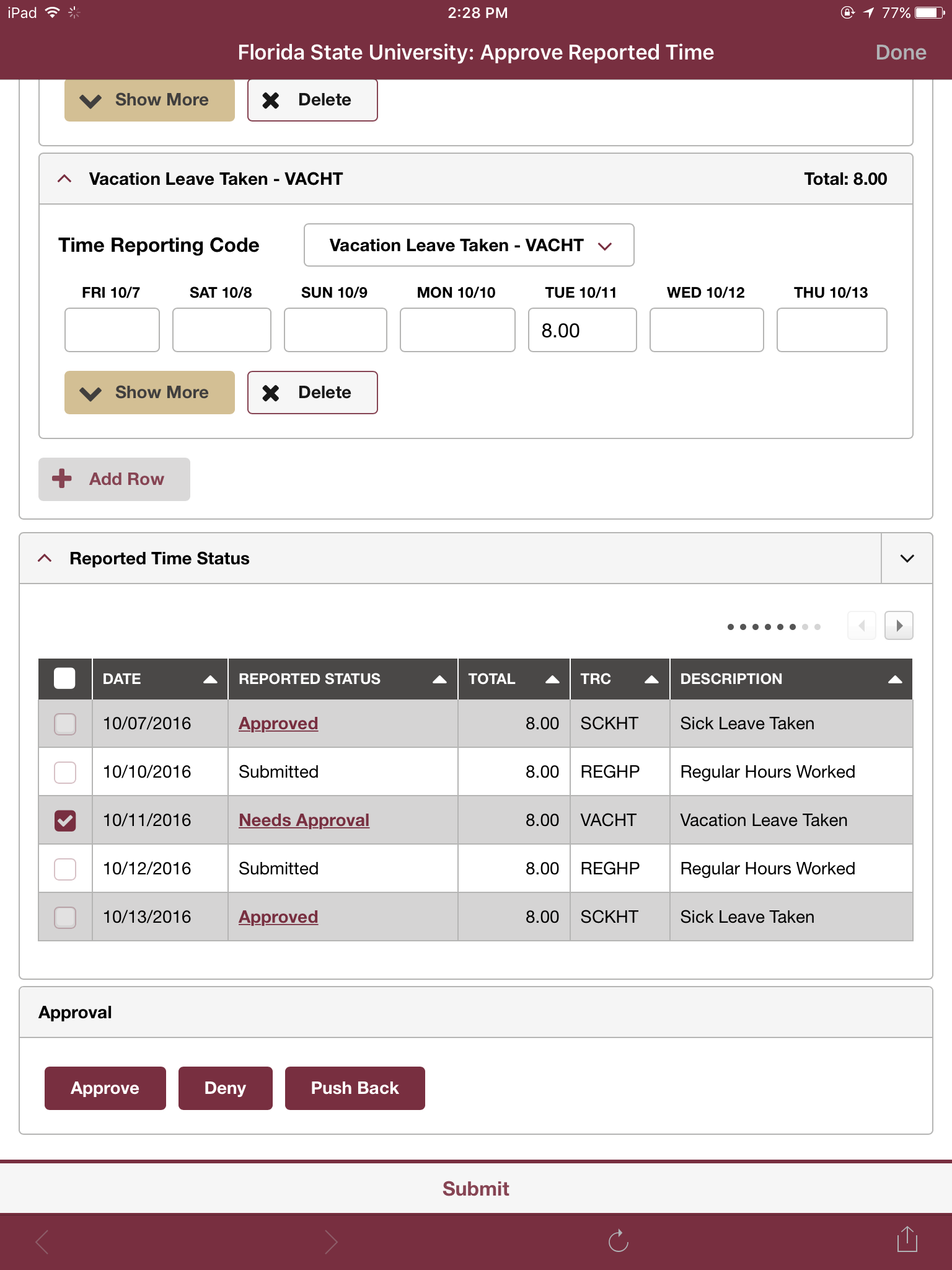 Check box to approve time
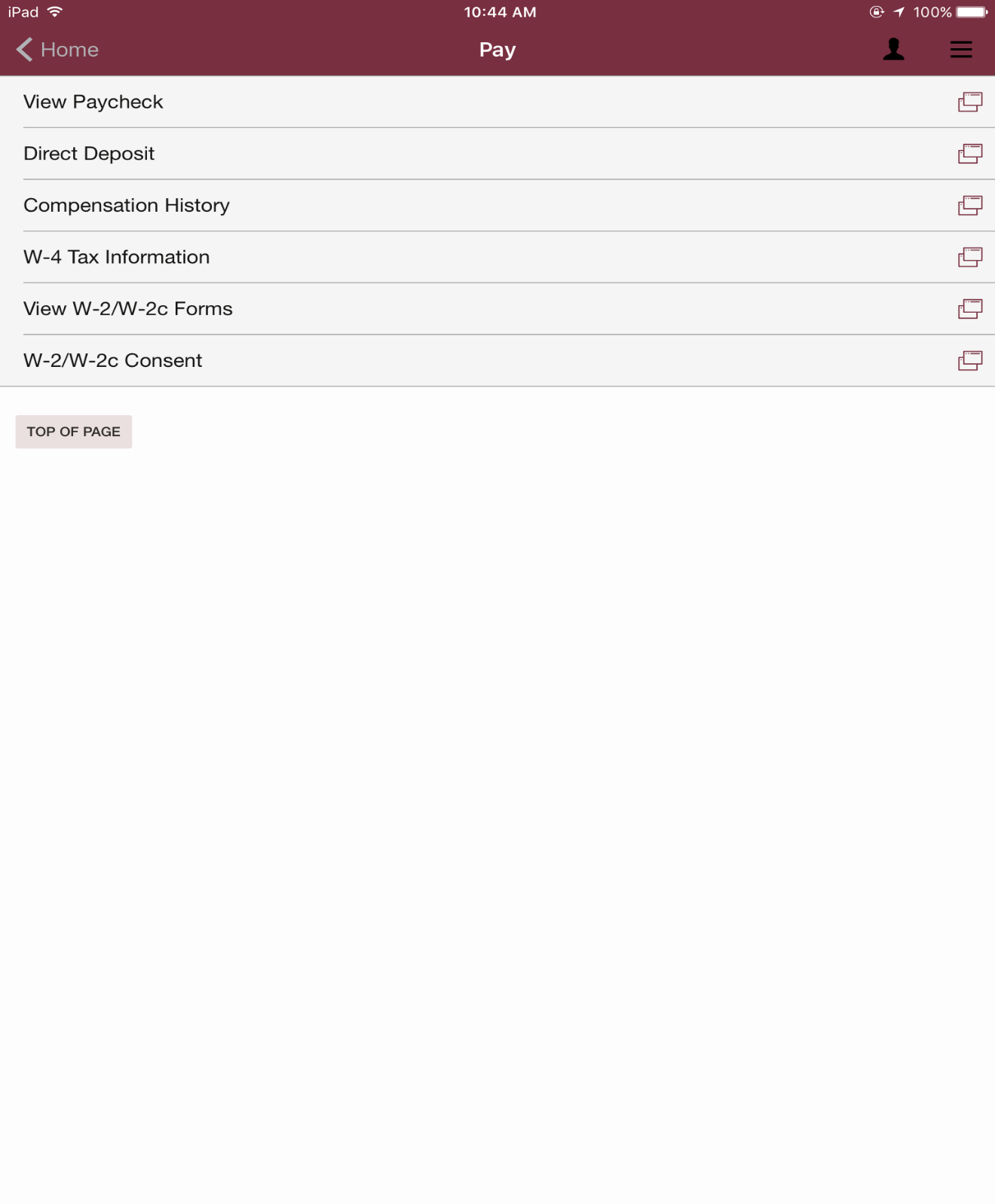 View available Pay information
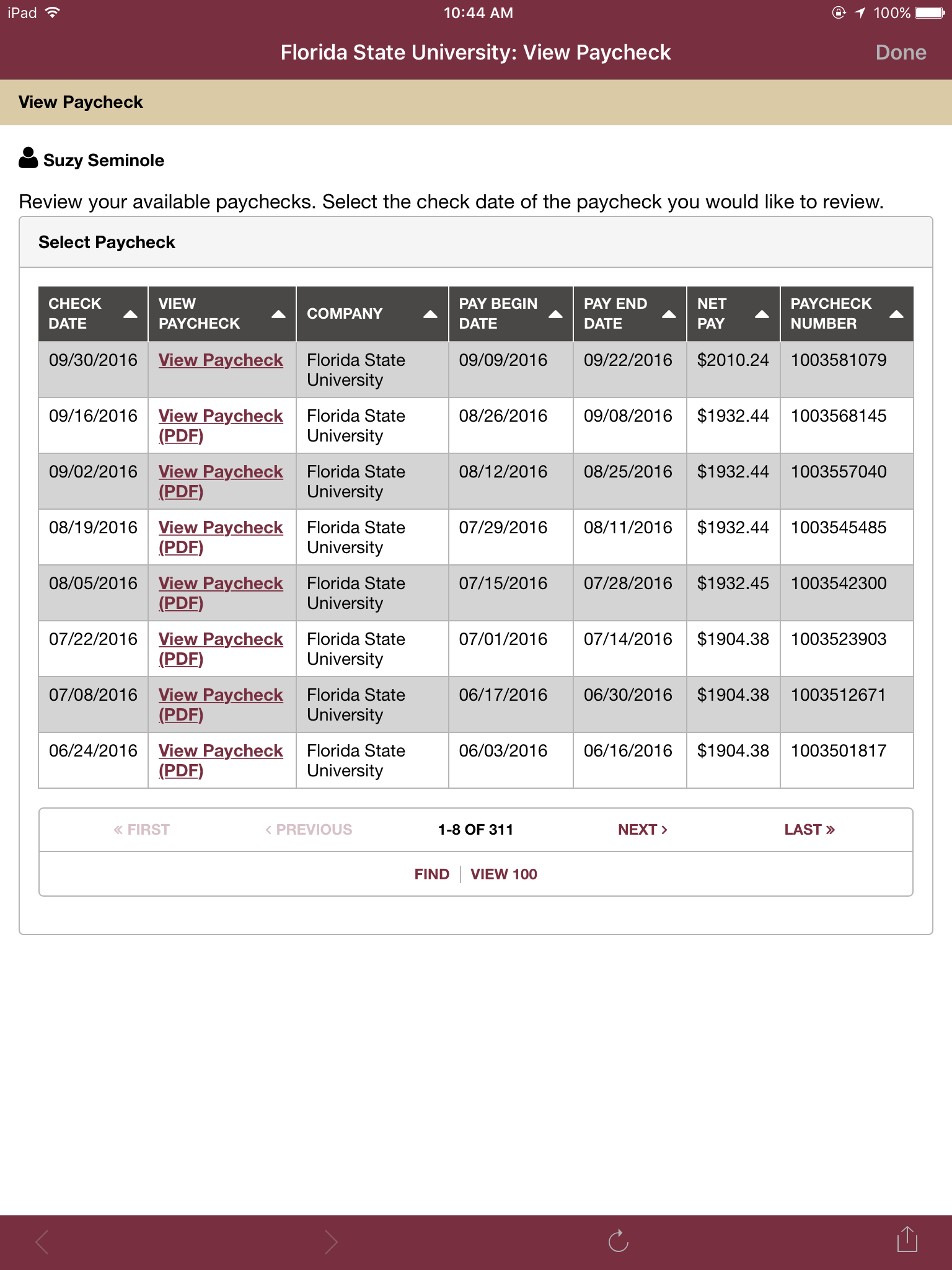 View Paycheck Information
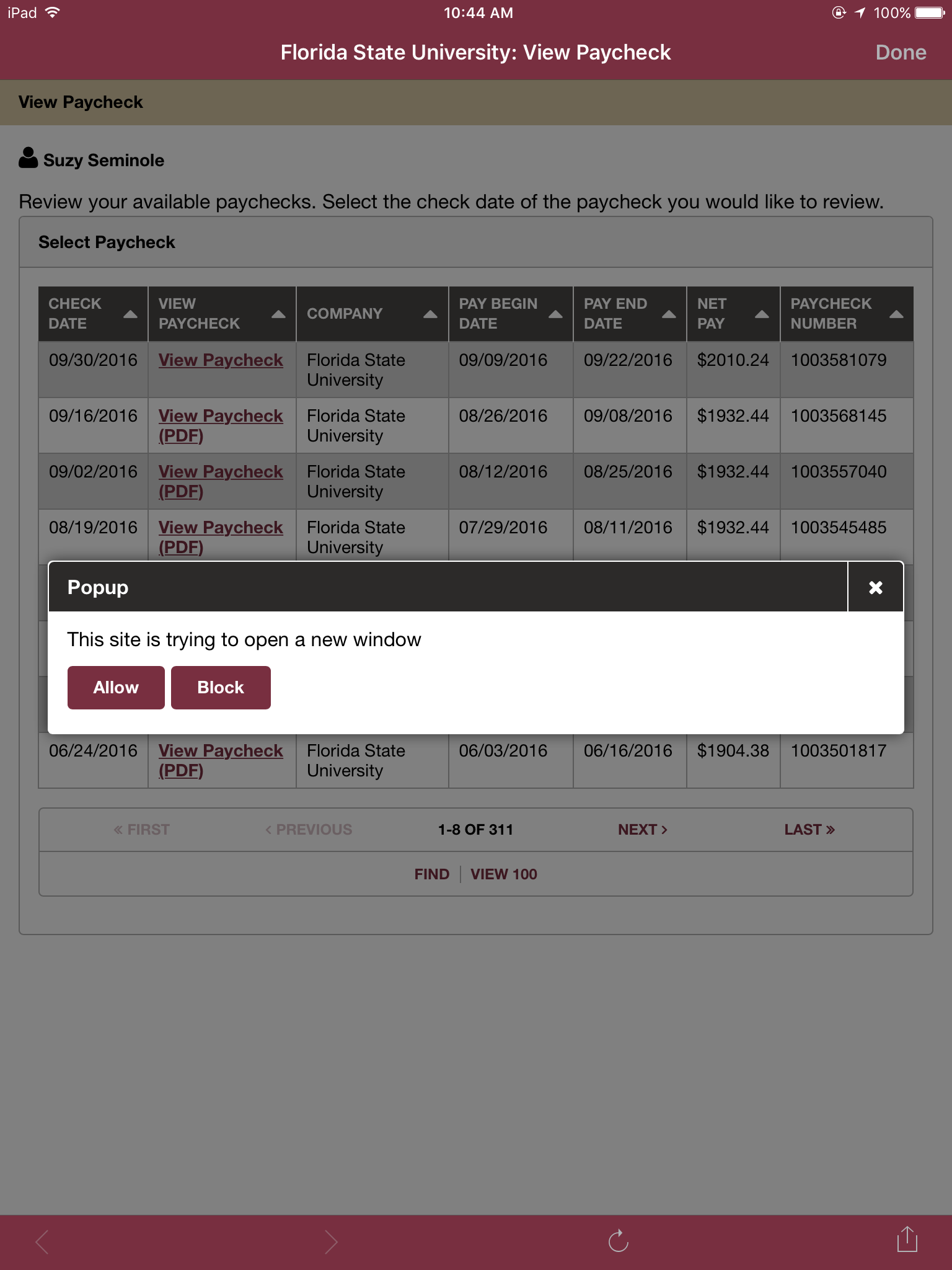 Open new window
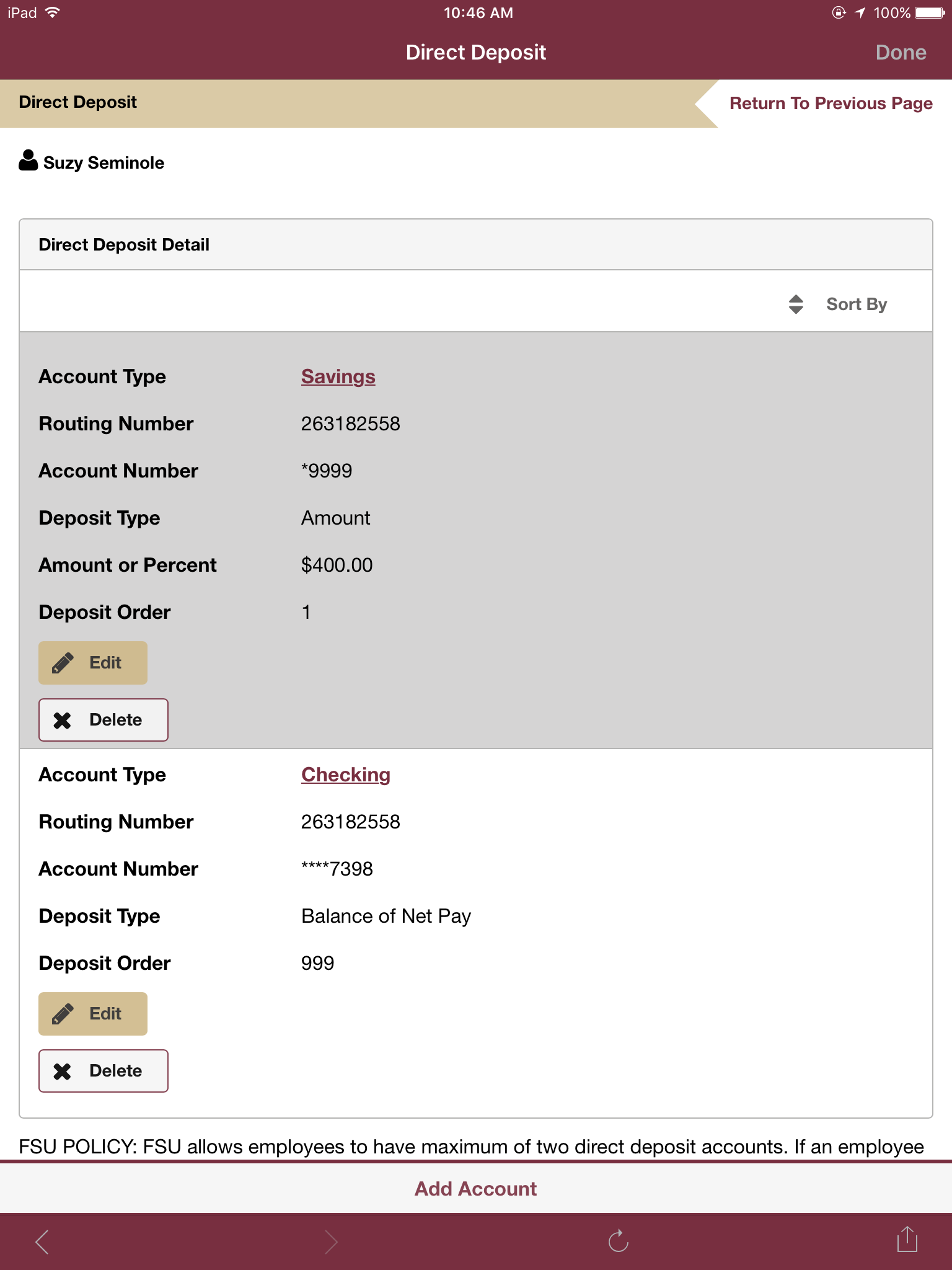 Direct deposit detail
Smart Onboarding Update
Phaedra Harris
Director, HR Operations
141
What is Smart Onboarding?
HR Customer Service Initiative
Holistic Improvement of New Employee Onboarding
142
Goals
Reduce 
Time to hire
Data entry
Forms/Paper
Consolidate
Data
Process steps
Improve
Communication/visibility (with departments and candidates)
Ease of use
First impression of FSU
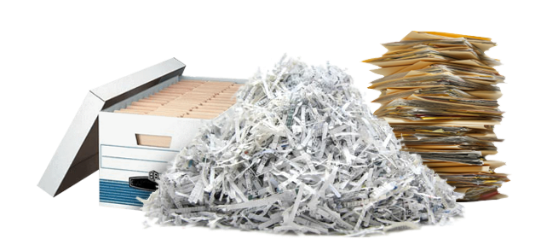 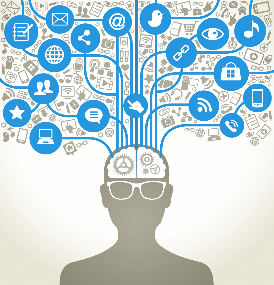 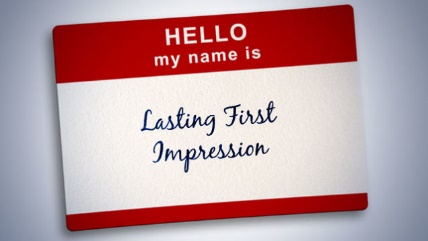 143
Scope
Background Check
Outside Employment
Nepotism
Dual Comp
Load to OMNI HR
Disposition Codes
Job Offer
Direct Deposit
EEO Data
I-9
Policies
W-4
Etc.
Salary Explanation
144
Key Features
New comprehensive onboarding portal
Background check better integrated into position
Better sequencing of steps (simultaneous processing)
Department dashboards to view status
Electronic flow of department steps & approvals
Fewer points of VP/high-level approval required
Eliminates paper
145
Portal Look
146
Project Status
Team Assembled
 Software Contract
 Enhancing current eRecruit processes
 Developing portal with software vendor (Smart ERP)
 Finalizing workflows/approvals
 Pilot Group
 Campus Rollout
147
The Team
+
+
+
148
Timeframe
Fall 2016 – Portal Development
Early Spring 2017 – Testing/Training
Spring Semester 2017 – Pilot Group
Summer/Fall 2017 – Campus-wide Rollout
149
Door Prize
150
Questions & Answers
151
Closing Remarks
Sarah Mirkin,
HR Communications Manager
152
Thank You!
153